Empowering Students through Career Technical Education & Career Advising
Shifting Perceptions of Career Technical Education
Module 1
[ Somewhere - insert state name/location ]
[ Sometime- insert date]
[Someone - insert Facilitator Name]
Welcome
[Speaker Notes: Use this slide as a space saver for the CTE State Lead (or State Lead who is the main contact for this training )to kick off the training with introductions, a welcome and/or a kick off statement encouraging folks to stay engaged in the content and know that it is valued. 

If virtual: while attendees are logging in, prompt them to begin introducing themselves in the chat with: Name, Title, School/District Name]
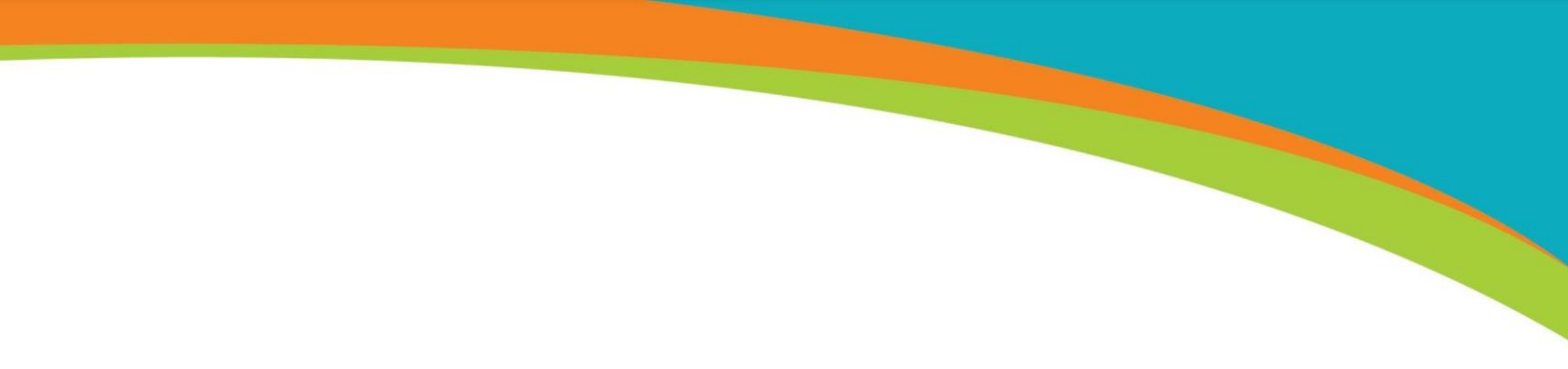 Pre-Workshop Survey
[Insert link or QR code here]
[Speaker Notes: Instructions in Worksheet for attendees to follow.
See Facilitator Guide for recommendations.]
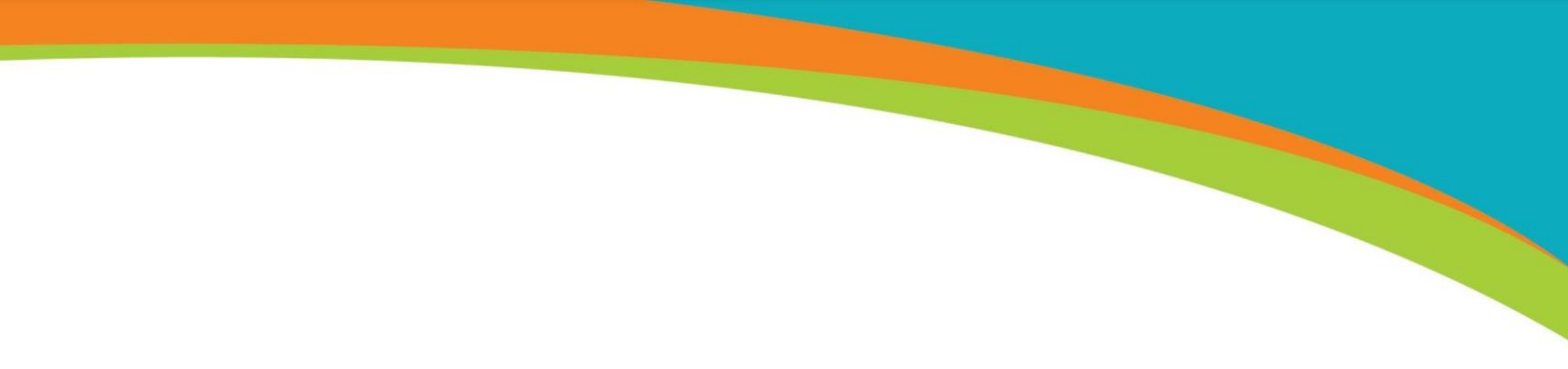 Community Agreements
(see module worksheet)
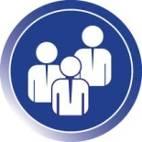 [Speaker Notes: These are a list of norms for attendees to interact with one another, set as the norm for either in-person or virtual trainings - in fact, it was originally designed as a list for virtual training environments.

Optional slide for Facilitators: Knowing that you likely know your audience best, utilize this sample list of training norms, edit and add/delete accordingly. Also apply what norms/agreements are best for in-person or virtual training environments. 

The list is hyperlinked in the Facilitator Guide &  worksheet listed in the module folder. https://docs.google.com/document/d/10cDUBgk7Kxk0eDcrLshhJMNjWcg4hLoJEyQquyL8CjU/edit?usp=sharing]
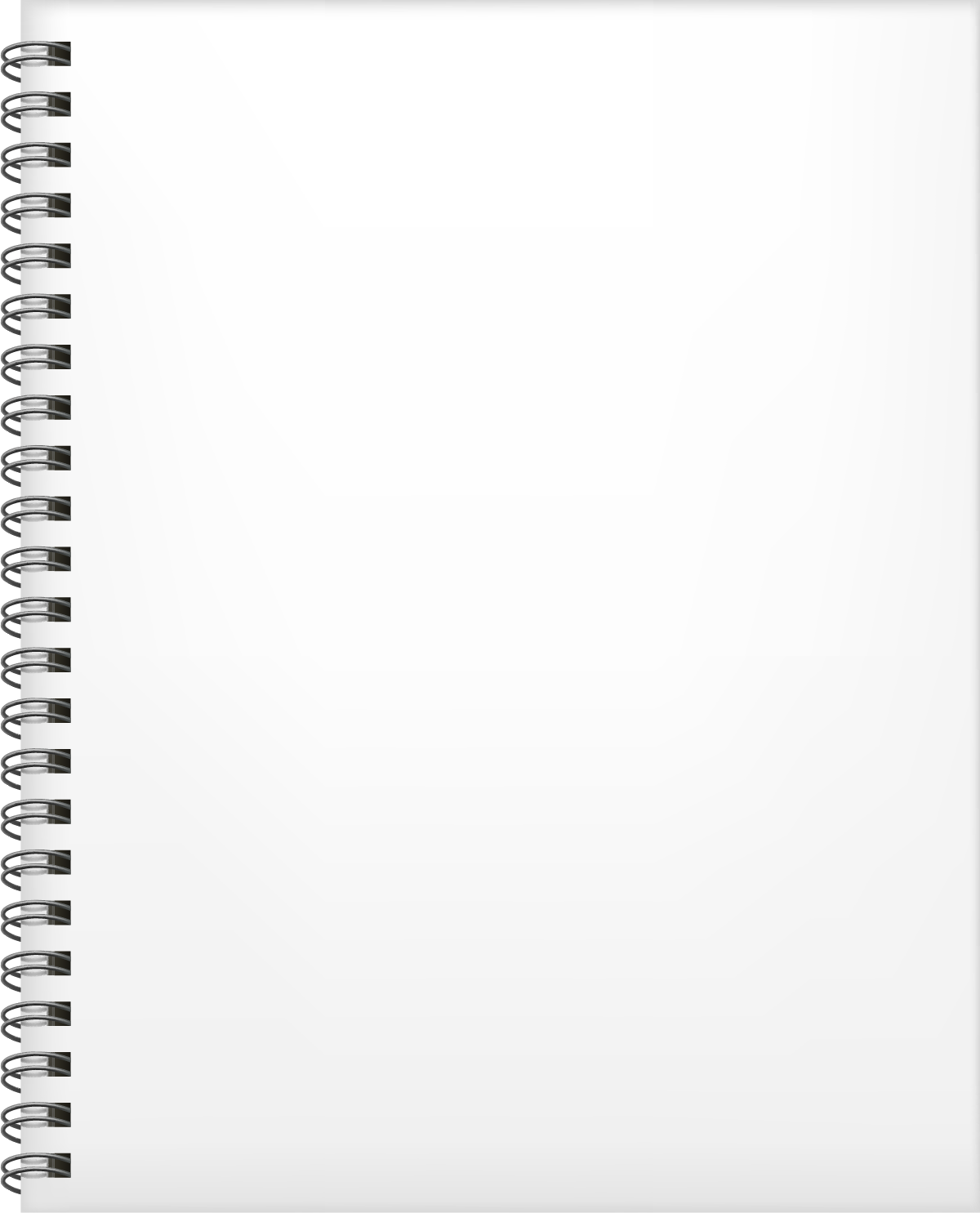 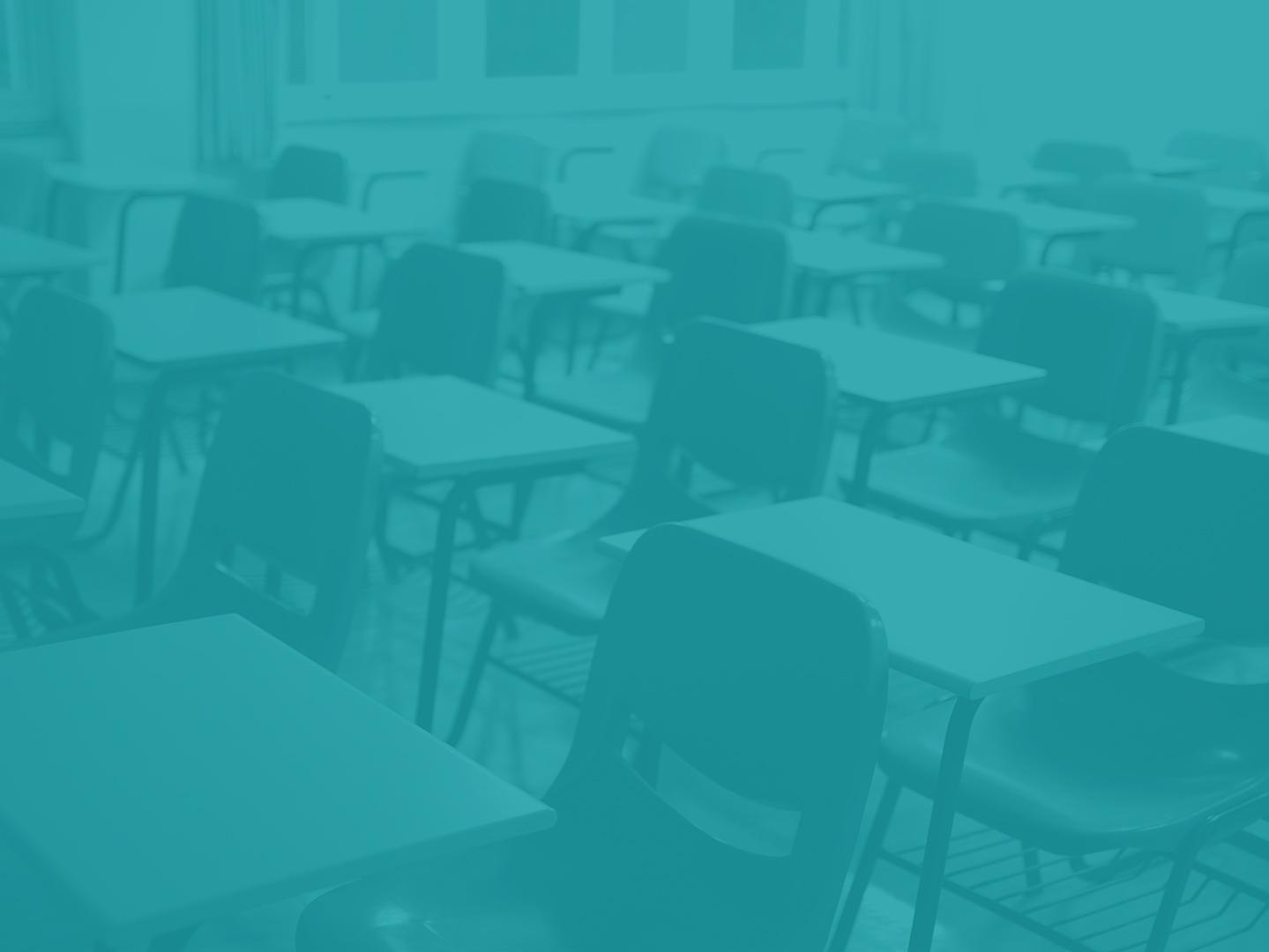 Introductions
In the spirit of shifting perceptions of CTE (see friendly reminder note below), finish this sentence in chat:
*perceptions = the way people view the world and correlate it to their experiences. 


When I’m at a summer outdoor family/friend gathering, my favorite way to talk to about CTE with people who don’t know about it is___________________________
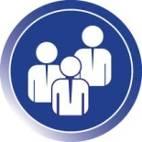 [Speaker Notes: While we gather and attendees trickle in...remind them to introduce themselves in the chat with their Name, Title (mention grade level if relevant), School/District Name

Since we will be talking about perceptions of CTE and perceptions relate to our five senses, have attendees introduce themselves either in the chat or any variety of introduction methods (round robin, popcorn, meet a neighbor, etc…).

Edit the ‘gathering’ to reflect cultural relevance and appropriation as seen best fit for your audience.

This prompt  honors shifting perceptions and how we view or can influence the view of CTE in our communities and work environments. 

This is a great guiding question for when you take this training experience back to more of your colleagues. Since many of you will be the ‘messenger’ for shifting perceptions about CTE, this question helps folks/x feel more at ease with the topic.]
Learning Objectives
Explore personal & cultural perceptions of CTE 
Understand how CTE has evolved over the past few decades 
Explore myths and facts about CTE 
Identify related national, state, and local outcomes data to incorporate in career advisement
[Speaker Notes: Advance CTE paired down each module to reflect 5 or less learning objectives. As a facilitator, you may add more if you know you want to with your training group. Double check that these objectives match or align to those listed in the facilitator guide for this module. 
**Pro-Tip: animate each bullet point so to emphasize each objective with attendees - less text on the screen at first. 

*If you feel so inclined, feel free to take a long pause once done with the last objective and ask attendees: What learning objective would you add to this list because it is a learning moment you hope to gain today?]
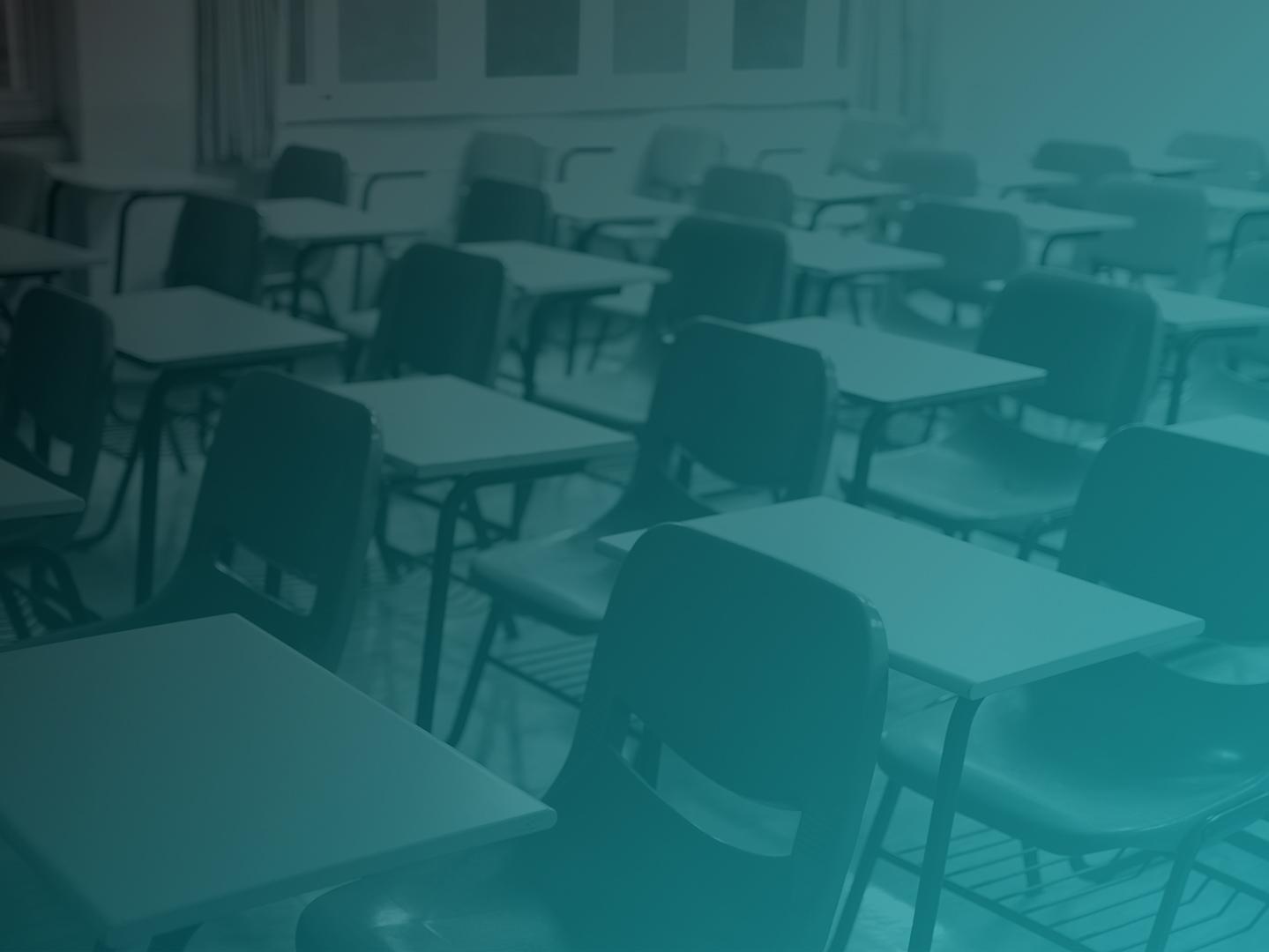 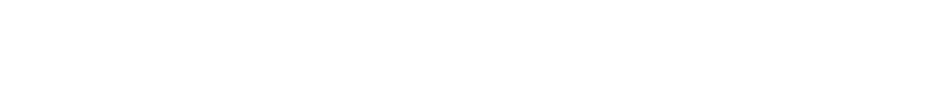 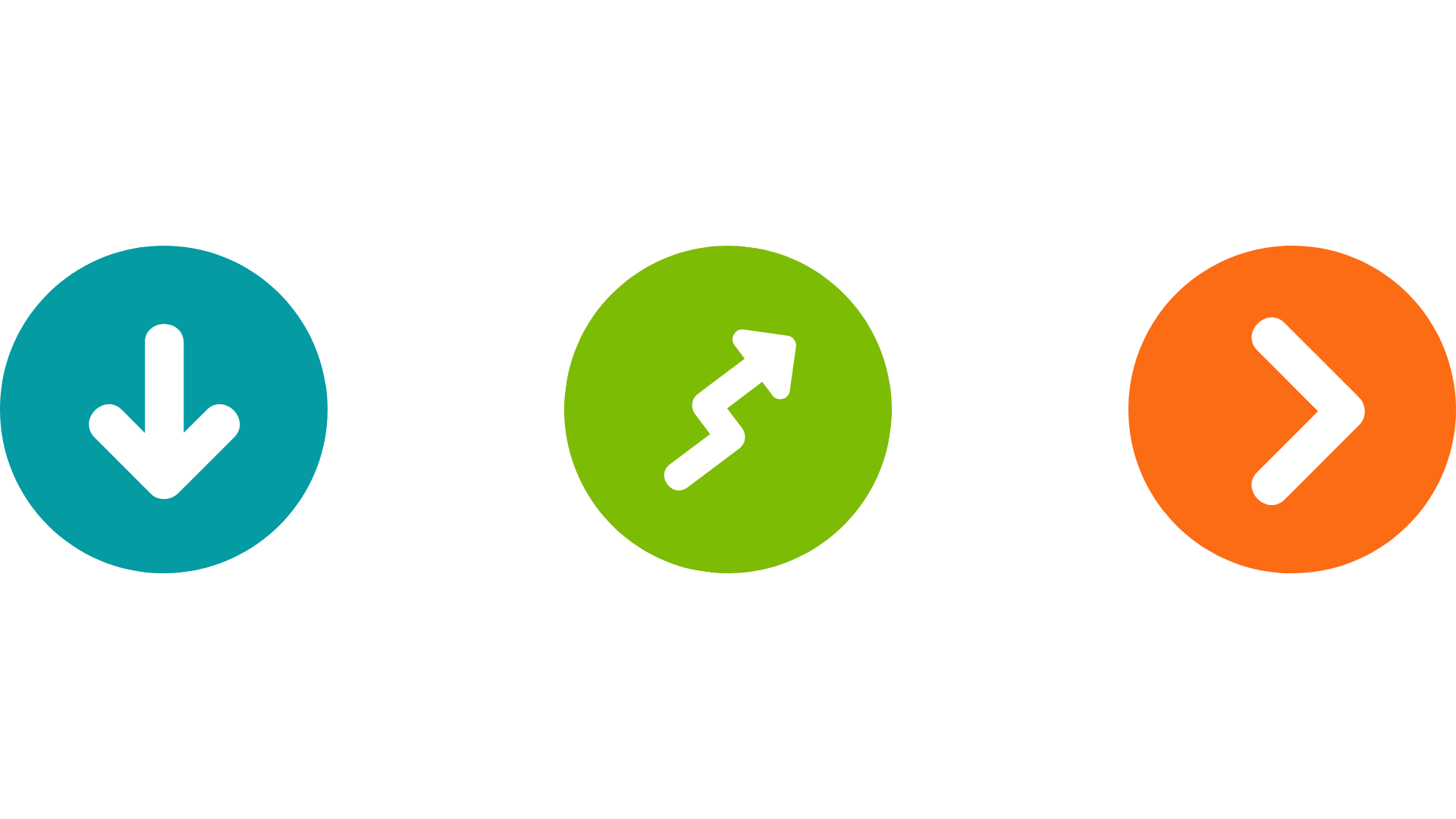 ‹#›
[Speaker Notes: NOW NEW NEXT is a main theme for this  and will guide how we reflect about the information shared and make plans to act on it after the workshop. 

Call out the worksheet.  We will reference NOW NEW NEXT at least twice in this module. 

NOW indicates a reflective moment around what is in place. NOW is an indicator of what you can quickly recite and would share in the metaphorical ‘elevator’ or ‘sidewalk chat’ or ‘dinner party’ or ‘family reunion’ or ‘water cooler’ etc…..[insert whatever is most culturally relevant for you and/or the group here] 

NEW will be the space where something is pulled from today's information. An idea, an initiative, new program implementation. A-Ha’s! New nuggets of knowledge. Big or small, the details that are NEW can live here for reference at the end of the module.

NEXT is use for looking to the future. What will you try? What will you implement? What will you take action on? What will you want to learn more about? Who else do you need with you to make it happen? ETC…. Structure and strategy around these ideas will accompany you a the end of the module

Again, we’ll be revisiting during NOW NEW NEXT conversation at the conclusion of this module.]
[Speaker Notes: Put the link in the chat: 
A Shared Vision | Advance CTE (careertech.org)
Include the link for attendees to access or navigate away from this slide to the webpage to explain this section and the next slide too: 
A Shared Vision | Advance CTE (careertech.org)
Without Limits: A Shared Vision for the Future of Career Technical Education (CTE Without Limits) puts forth a bold vision for a cohesive, flexible, and responsive career preparation ecosystem that will close equity gaps in educational outcomes and workforce readiness, and leverage CTE as a catalyst for ensuring each learner can reach success in the career of their choice. 
Developed with input from nearly 200 national, state and local education and workforce development leaders and supported by 42 national organizations, CTE Without Limits lays out five inter-connected and equally critical principles. 
CTE Without Limits is ambitious and forward looking. It puts equity at the center and recognizes that our country needs a CTE system that works for each learner, wherever they are in their career journey and whatever their background. 
This vision is not just calling for updates to our CTE, education and workforce systems. Rather, it is calling for a more cohesive, flexible and responsive career preparation ecosystem, with CTE at its nexus, that draws on the capacity of each existing system; leverages these systems’ greatest assets; and pushes for new models of collaboration, learner-centric design and delivery, funding and accountability that create the right incentives and supports.
Only through shared commitment and shared ownership among leaders and practitioners at all levels can we realize the possibility and aspiration of a new career preparation ecosystem that provides each learner with limitless opportunity.

Each learner must have access to and the means to be successful in the career of their choice and will require: 
All systems working in concert 
A commitment to tearing down the barriers that limit opportunity
CTE to serve as the catalyst to make this vision a reality]
Speakers
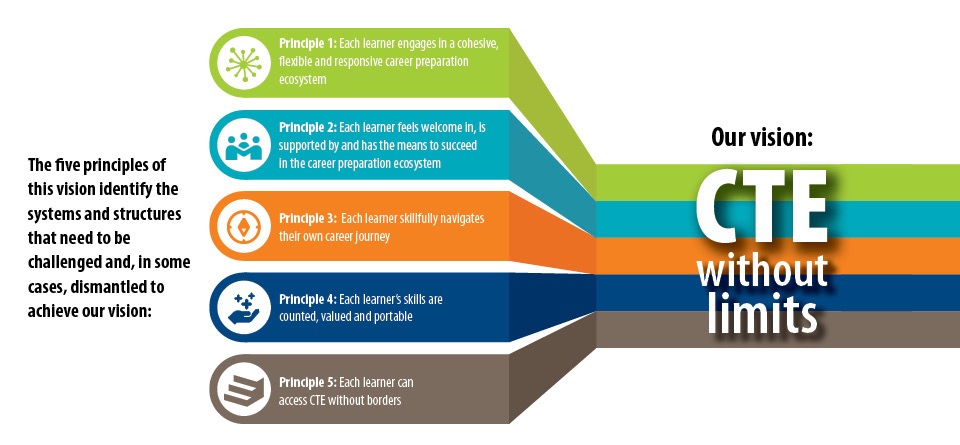 Explore more by visiting: https://careertech.org/without-limits
[Speaker Notes: Inform attendees that this vision is foundational to the content we’ll be exploring in this module. CTE Without Limits is organized into five principles (*= especially relevant to this module): 
Principle 1: Each learner engages in a cohesive, flexible, and responsive career preparation ecosystem 
Principle 2: Each learner feels welcome in, is supported by, and has the means to succeed in the career preparation ecosystem
Principle 3: Each learner skillfully navigates their own career journey
Principle 4: Each learner’s skills are counted, valued, and portable
Principle 5: Each learner can access CTE without borders

If applicable to your audience, ask which principle stands out to them the most, which one seems the easiest/hardest, which one(s) are they already doing, etc….]
School Counselors Top Source for Information
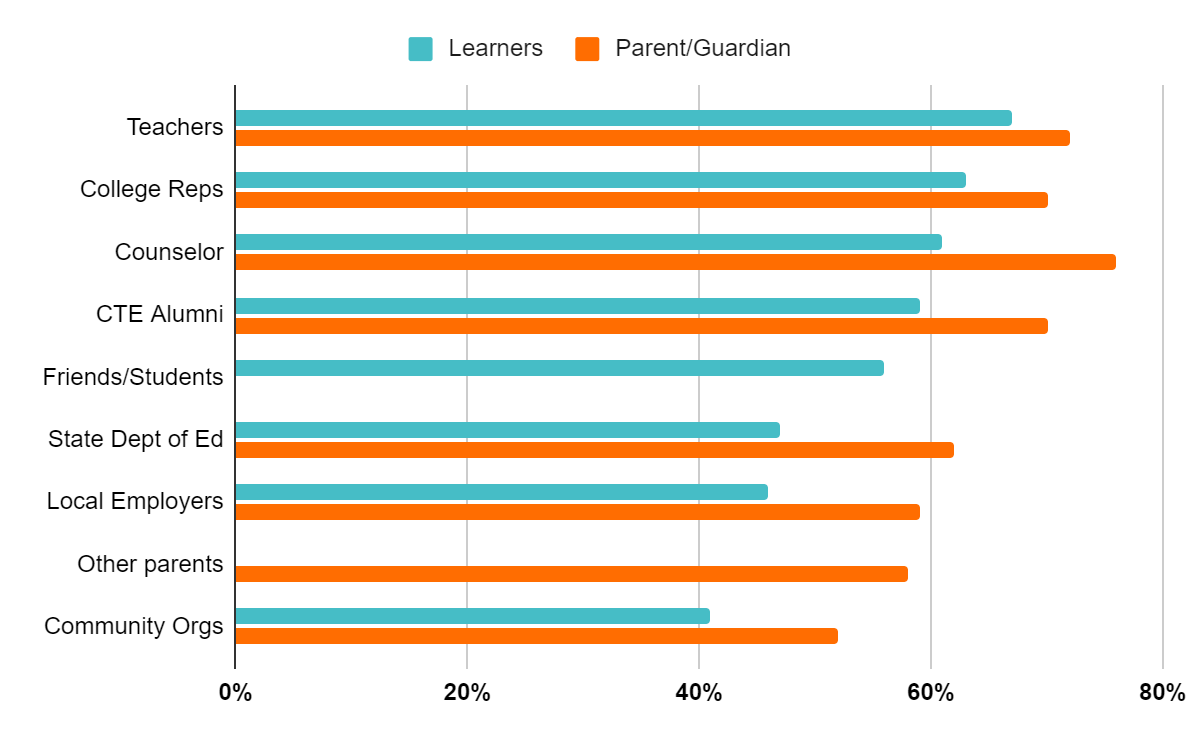 67% - #1 Learners
76% - #1 Parent/Guardian
[Speaker Notes: AS A FRIENDLY REMINDER…..School Counselors are the top trusted messengers for students and families when it comes to conveying information about CTE.

We will review more about the survey in this workshop, but the reason for the development of this specific training is because of this finding: We learned that school counselors and teachers are the most trusted source of information about CTE for students and parents. 
Let’s say that outloud again! 
YES! What a useful and helpful finding! 
 Yet it seemed, through this national survey, that school counselors needed support in how to speak about CTE and career advising strategies. 

Advance CTE and Siemens discussed strategies for activating school counselors to have an impact on as many counselors throughout the country as possible. The goal was to create an off-the-shelf training in partnership with ASCA and ACTE and guided by the input of an advisory committee. The advisory committee consisted of members of ASCA and ACTE as well as a few State CTE Directors, State Directors of School Counseling, and national experts in school counseling and career development. The members had the opportunity to weigh in and make recommendations throughout the development of the training.  The training was first completed in 2019 and updated in 2021. Now here we are in 2022 at it again! Kudos to you each for being a part of this. 

NOTE: The percentage is lower among students because historically marginalized learners (learners of color and low income) ranked them lower. It is unknown if this is a result of the pandemic or larger trust issues.]
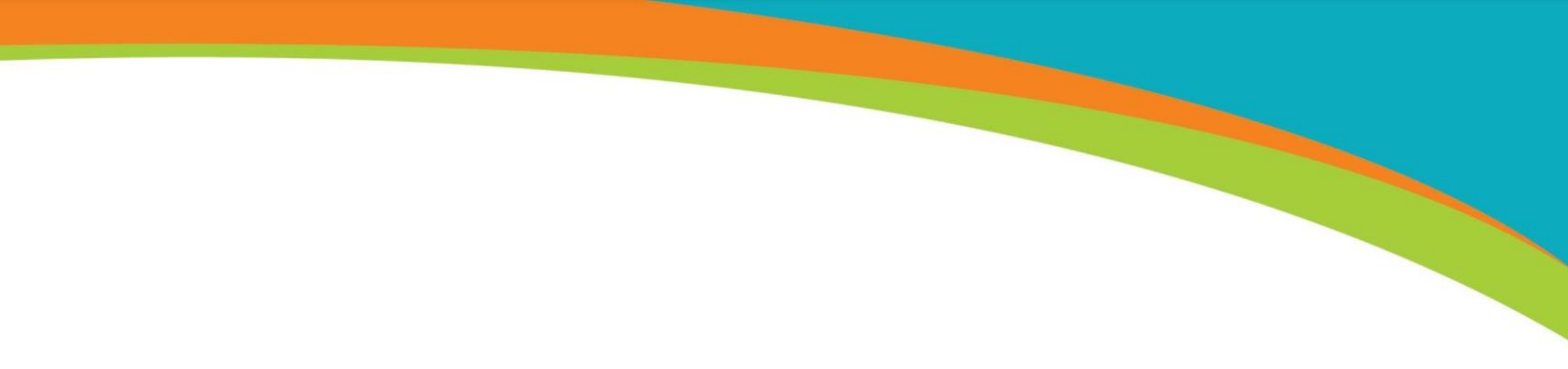 Our Role
Personal interests/aspirations/aptitudes + Competencies/Skills + 
Being informed on where/what

= CTE Champion!
‹#›
[Speaker Notes: The formula for becoming a CTE champion involves the following:
When we help our students/learners get to know their own personal interests, future aspirations and understand their aptitude for future work paired with the competencies and skills they may already have or gain as they continue along their education and employment journeys paired again by knowing what their opportunities for career success in their state, community or anywhere.
When these three areas are focused on with EACH student/learner then that makes us a CTE Champion who remains in touch with economic needs, labor market resources, CTE happenings and changes.
CTE Champions also maintain good connections and collaboration with CTE educators and leaders. 
CTE Champions also do not have to be the experts on specific career areas although they DO need to know who does
CTE Champions check their bias at the door. CTE Champions know just enough of CTE logistics, compliance and requirements to be official AND keep apprised of programming, economic, industry (hot jobs) changes. CTE Champions see EACH student as an individual pathway participant, supporting EACH learner obtain what learning and experience fits them best. 

How would you describe a CTE Champion?
Are you looking forward to this title?]
Activity 1
Write at least three words or phrases that you think about when you hear “CTE.”
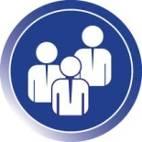 ‹#›
[Speaker Notes: As seen in module worksheet: 

CTE is not widely known or understood by the general public. Many common misperceptions and stigma are associated with CTE. When thinking on some of the common language used and/or associated with the term “CTE”, what words have you heard? What words do you think of? What have you read? 
Quickly, jot down (in the worksheet or other way) at least three words or short phrases that come to mind right away. OPTIONAL: Use a Menti to have attendees submit their words or phrases. This way the audience can see/hear what others say/submit. 
Have at least 3 attendees come off mute or encourage attendees to put the words in the chat so the entire group can get an idea of what others are thinking. 
If you notice that the words are all positive in nature, challenge the attendees to include the not-so-positive words/phrases they’ve heard or read when CTE is being talked about.]
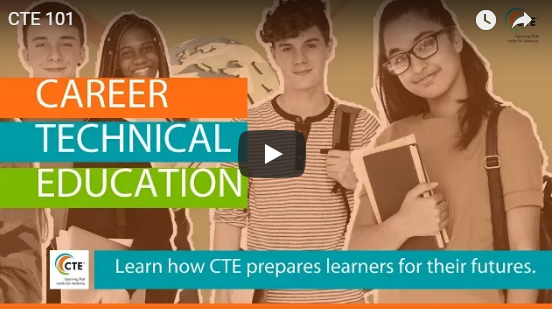 https://youtu.be/nmmYOAUeoUM
[Speaker Notes: In the spirit of shifting perceptions of CTE, let’s look at new short video that provides an overview of CTE today.
Link found here: https://careertech.org/plan-your-campaign]
Activity 2
What are your reactions and reflections after watching the video?
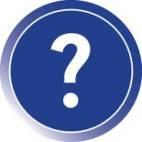 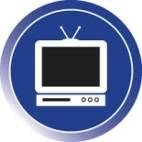 ‹#›
[Speaker Notes: As seen in module worksheet: 

CTE is not widely known or understood by the general public. Many common misperceptions and stigma are associated with CTE. When thinking on some of the common language used and/or associated with the term “CTE”, what words have you heard? What words do you think of? What have you read? 
Quickly, jot down (in the worksheet or other way) at least three words or short phrases that come to mind right away. OPTIONAL: Use a Menti to have attendees submit their words or phrases. This way the audience can see/hear what others say/submit. 
Have at least 3 attendees come off mute or encourage attendees to put the words in the chat so the entire group can get an idea of what others are thinking. 
If you notice that the words are all positive in nature, challenge the attendees to include the not-so-positive words/phrases they’ve heard or read when CTE is being talked about.]
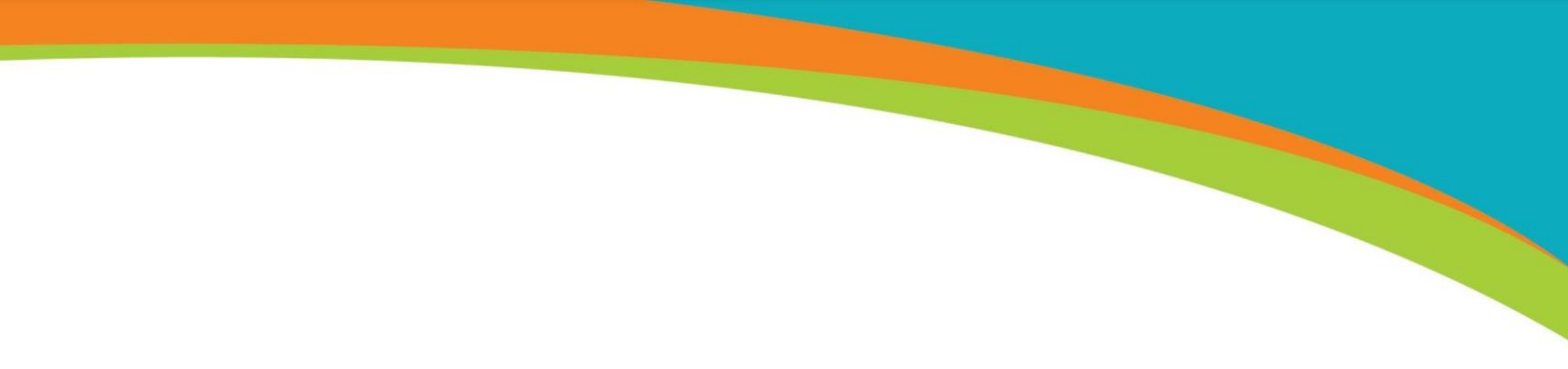 Career and Technical Education: Perceptions of CTE
CTE: From Past to Present
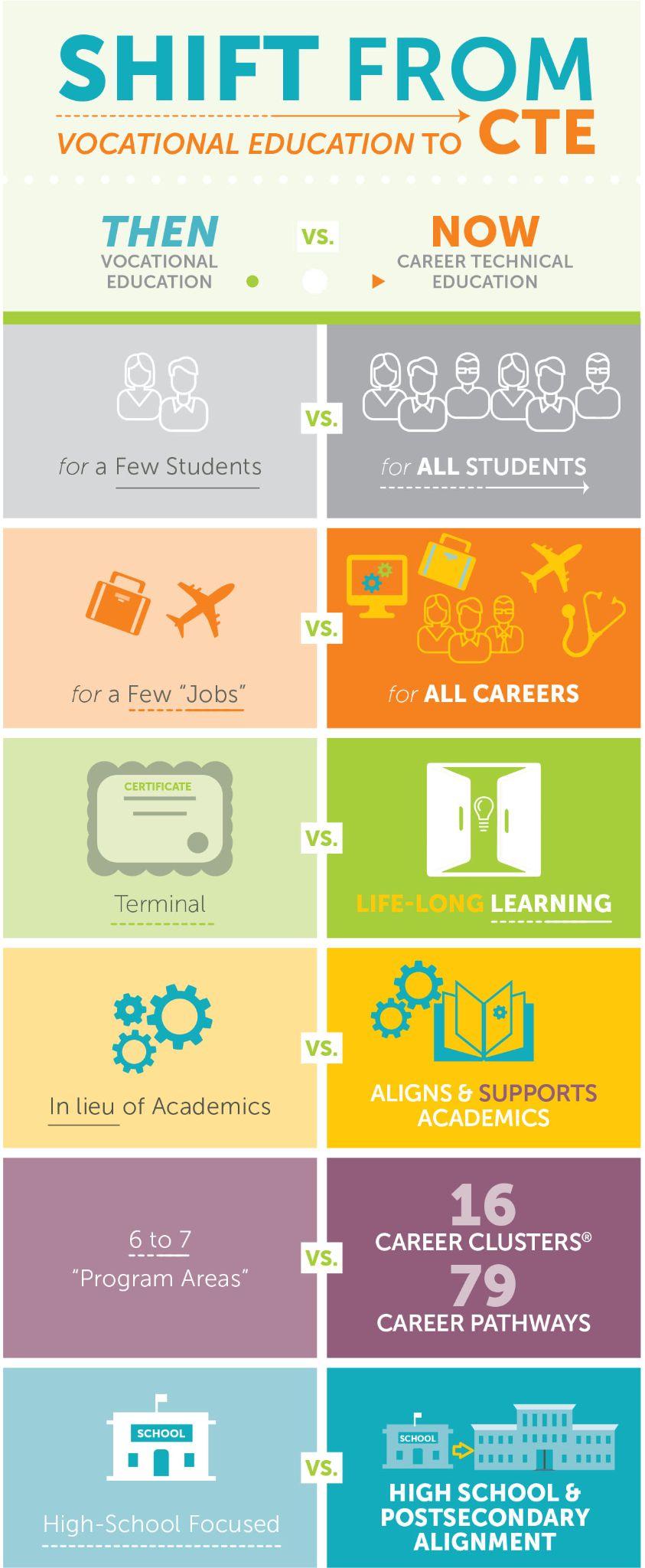 [Speaker Notes: It’s clear that there have been dramatic changes from vocational education to Career and Technical Education over the past several decades. CTE is not a program focused solely on high school students who are not going to college; rather CTE links secondary and postsecondary with intentionality. It is broader than a few program areas of the past beyond the “traditional trades,” expanding to 16 Career Clusters (17 in some states) and clearly does not culminate at high school — it is lifelong learning with a continuous need to stay current with industry.]
CTE: From Past to Present
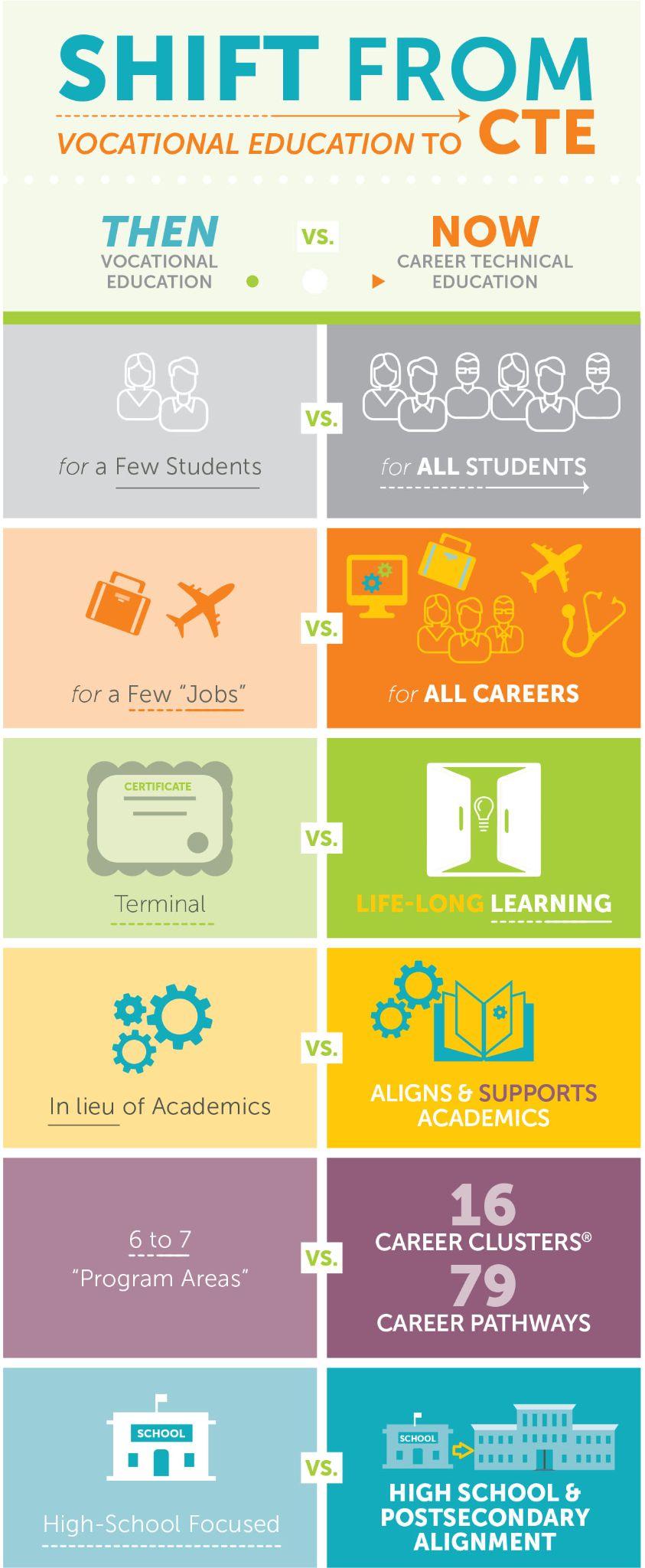 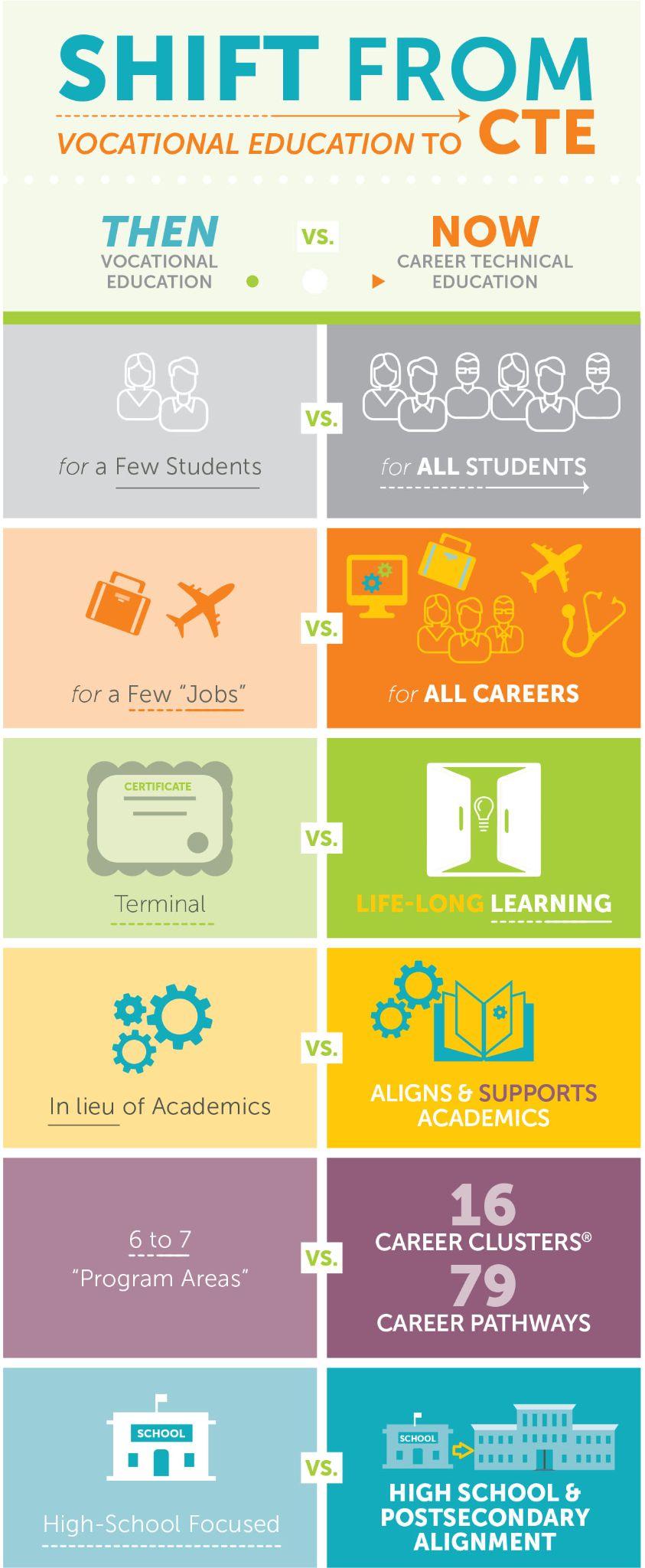 [Speaker Notes: Mention that Career Clusters, pathways and alignment will be discuss in more detail later in the workshop. 
Encourage folks/x to use these graphics in their own messaging. Note now that the ppt will be shared with them (can be found in the handouts folder).

Please include your personal experiences with CTE as applicable here especially if you have experience in the ‘then’ and ‘now’. 

If you feel compelled to engage the audience a bit more, this would be a good time to check with anyone who would want to come off mute and share their own personal experiences with CTE or at the very least, do a scan of their zoom squares to see if anyone is head nodding in agreement or not engaged yet.]
MYTH      FACT
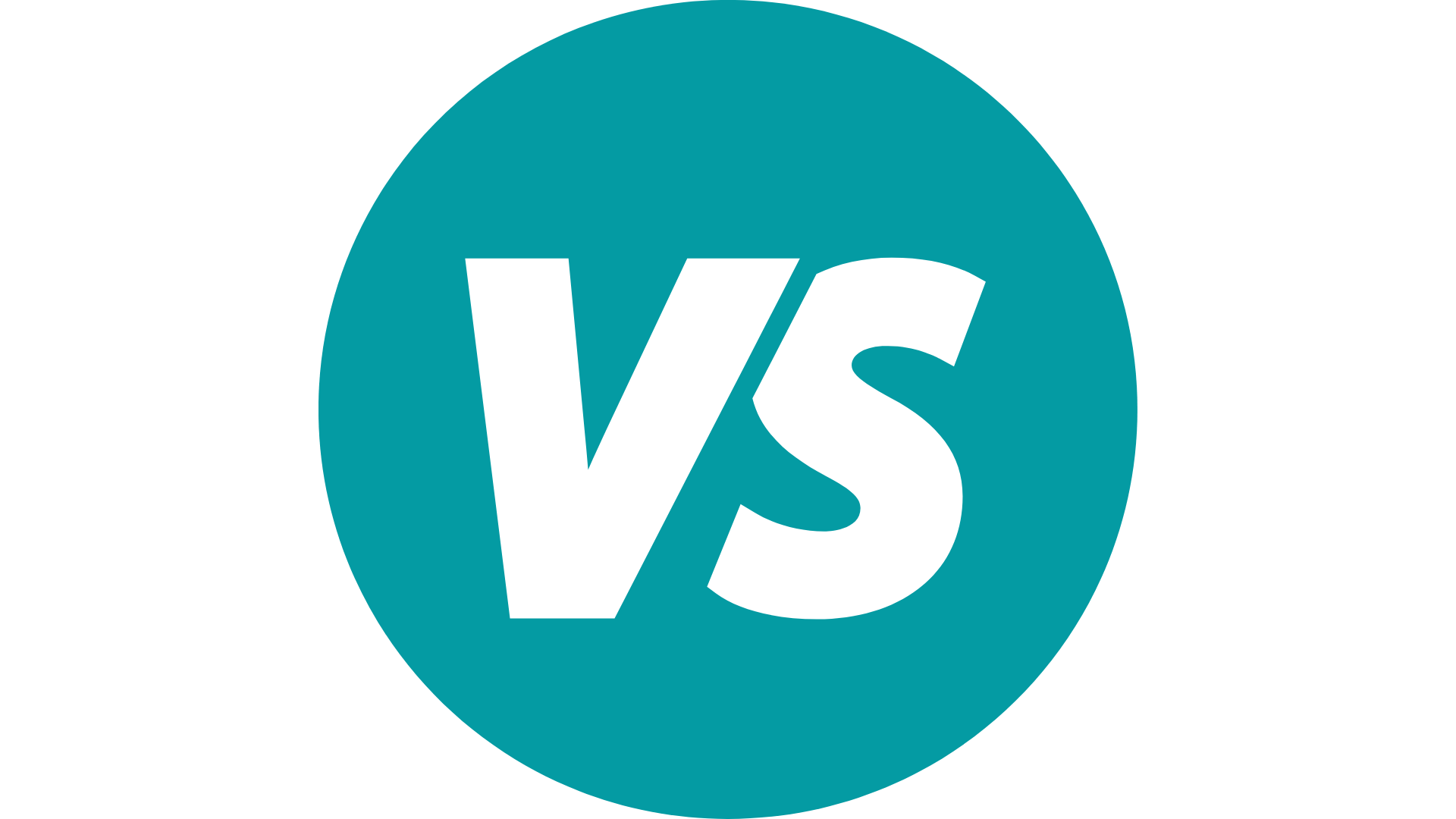 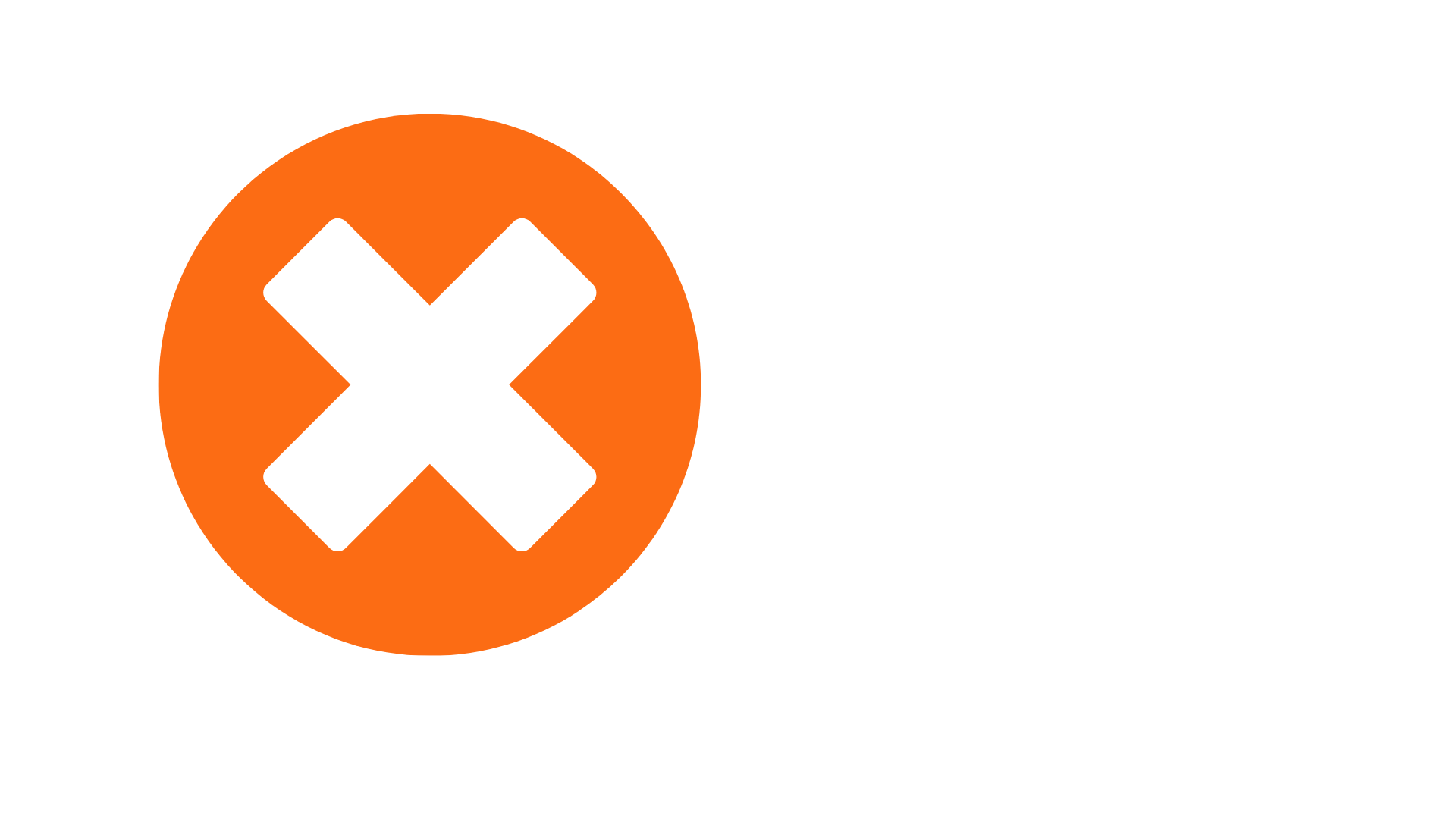 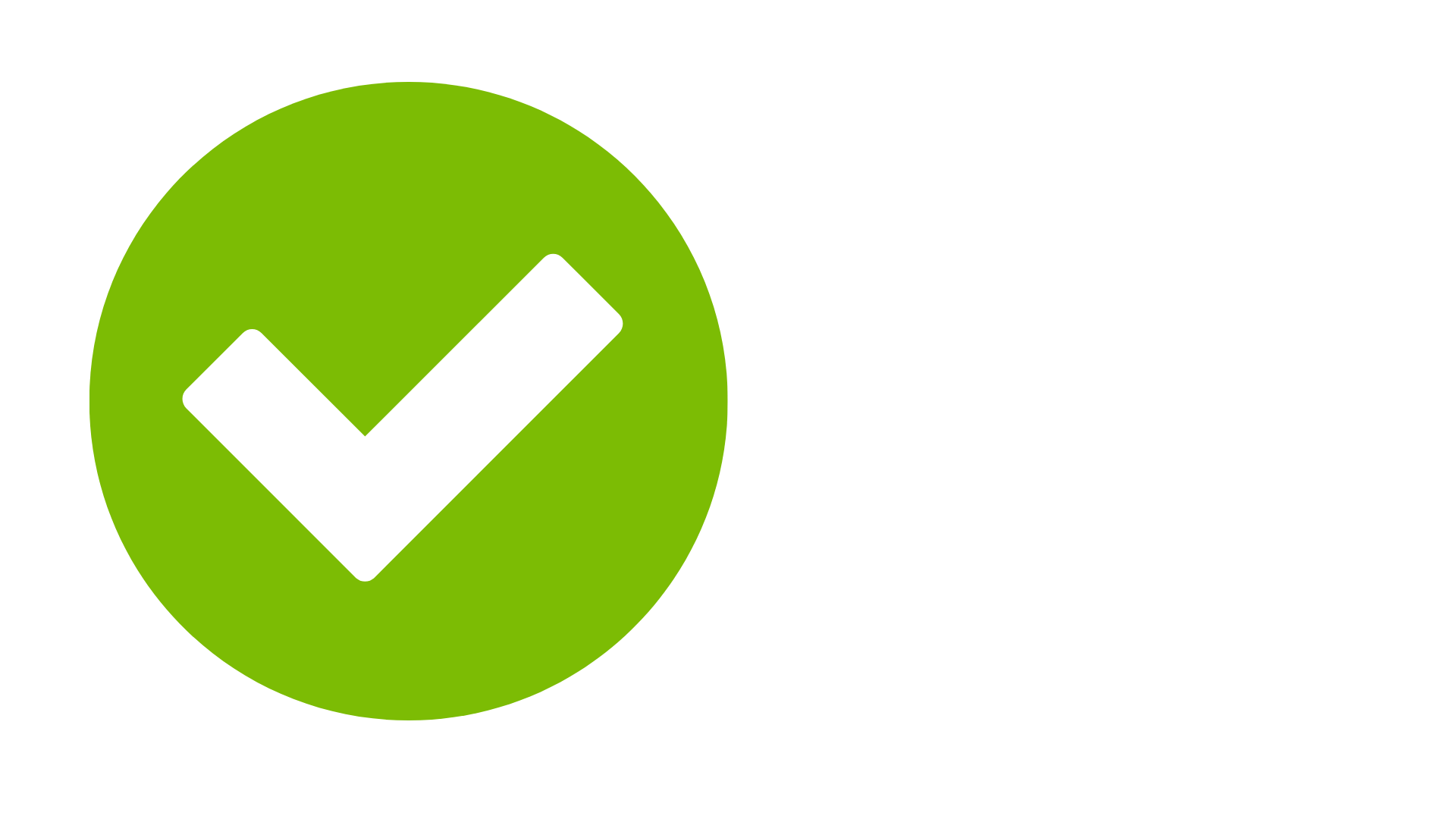 Myth 
Only non-college-bound students take CTE classes.
Fact
CTE provides a seamless pathway to postsecondary education.
Nearly every state reports higher graduation rates for CTE concentrators compared to all students 
72% of CTE concentrators enroll in postsecondary education full time immediately after graduating
CTE students have many opportunities to earn college credit in high school through dual and concurrent enrollment  
http://s3.amazonaws.com/PCRN/docs/NACTE_FinalReport2014.pdf
[Speaker Notes: *the next 4 slides can move quickly - no need to talk at length. Myth comes up first then right click for the Fact to show up via animation. Click again for the bulleted stats to show up after. 
*great permission to let folks use these M v F with their messaging strategies. 

Data point to the value of CTE in advancing higher graduation rates. Moreover, more than 75% of students who concentrate in CTE — which means taking more than one single course — are enrolling in postsecondary education immediately after high school and are participating in many dual enrollment opportunities in high school.]
MYTH       FACT
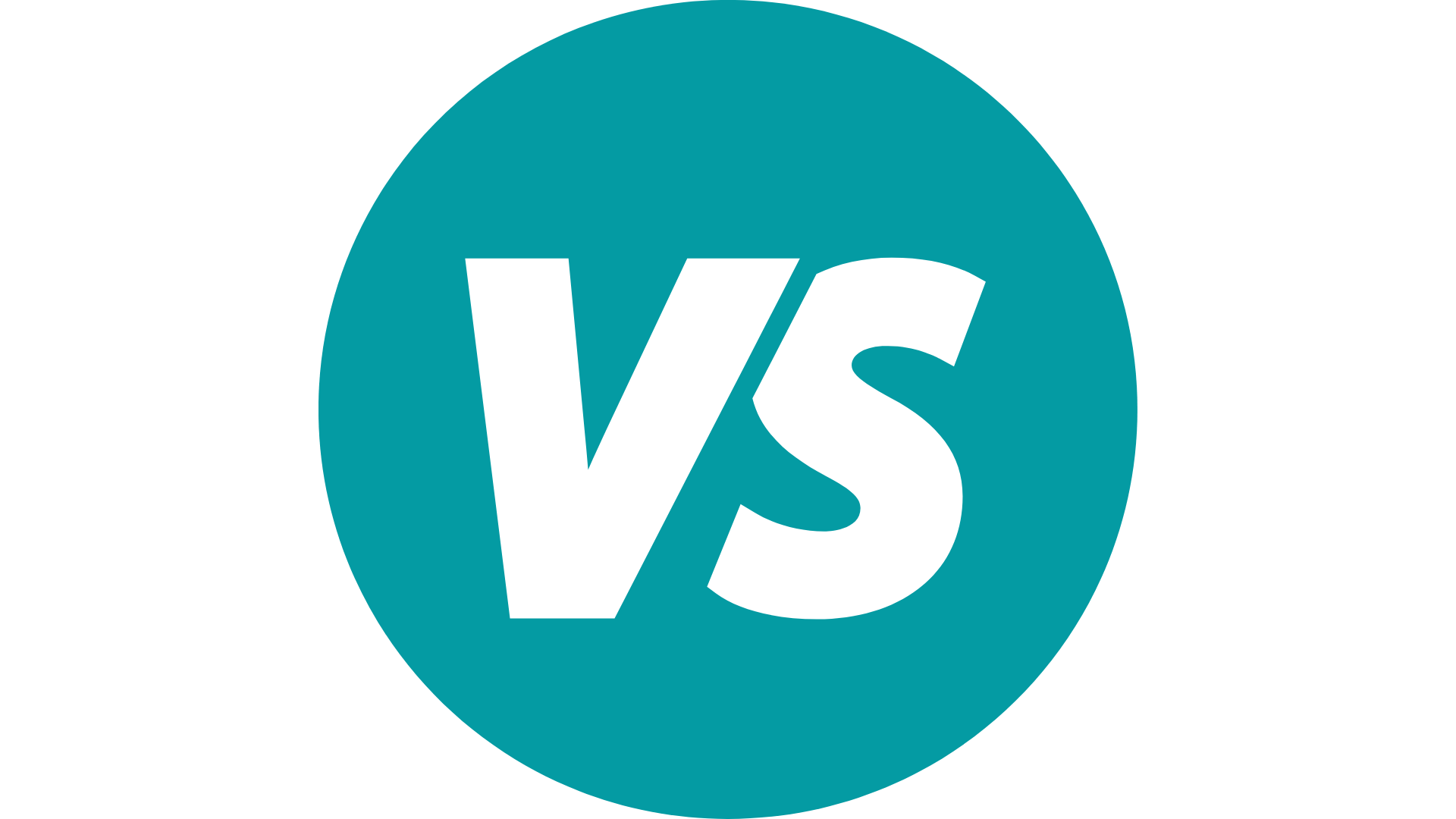 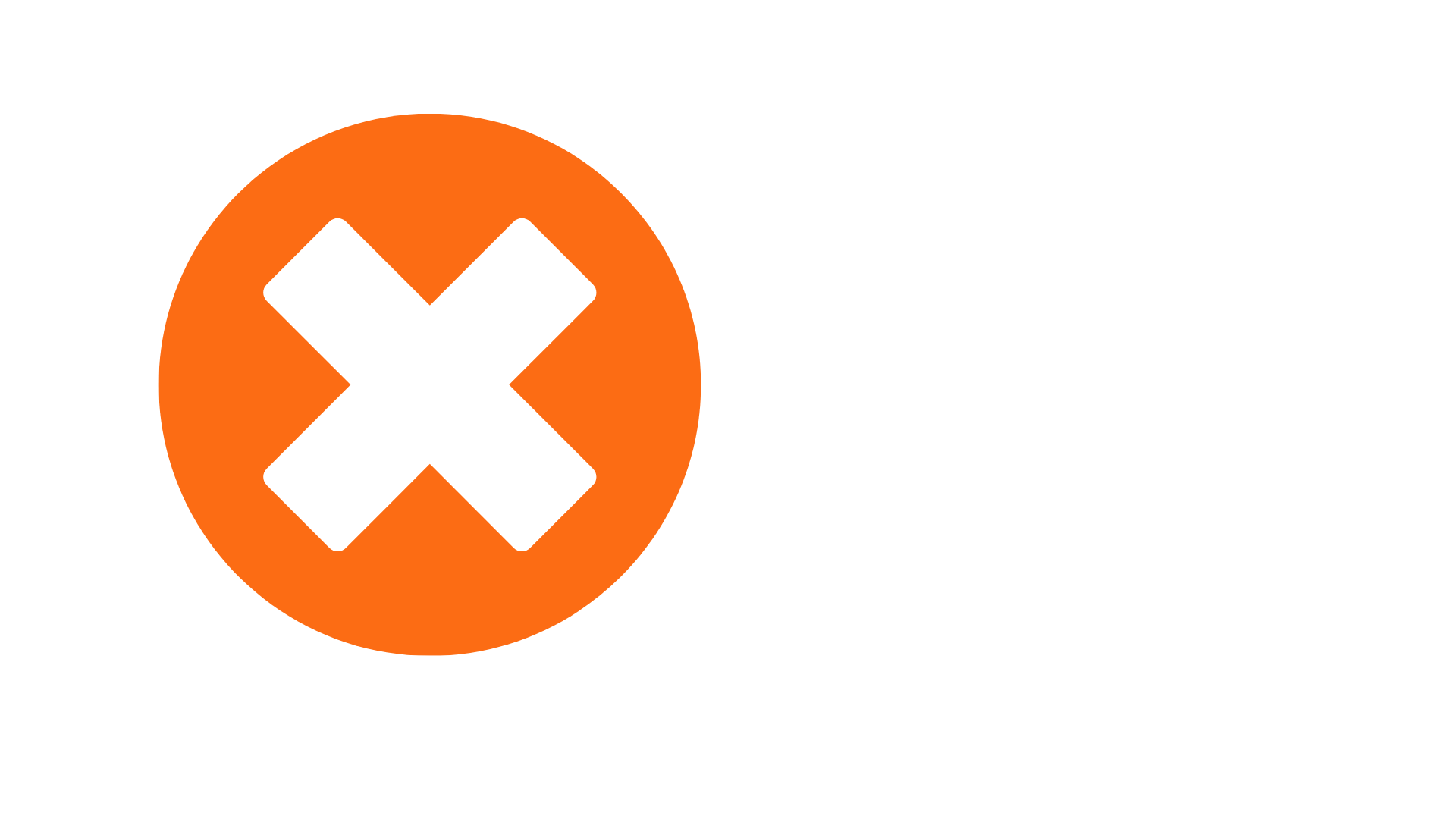 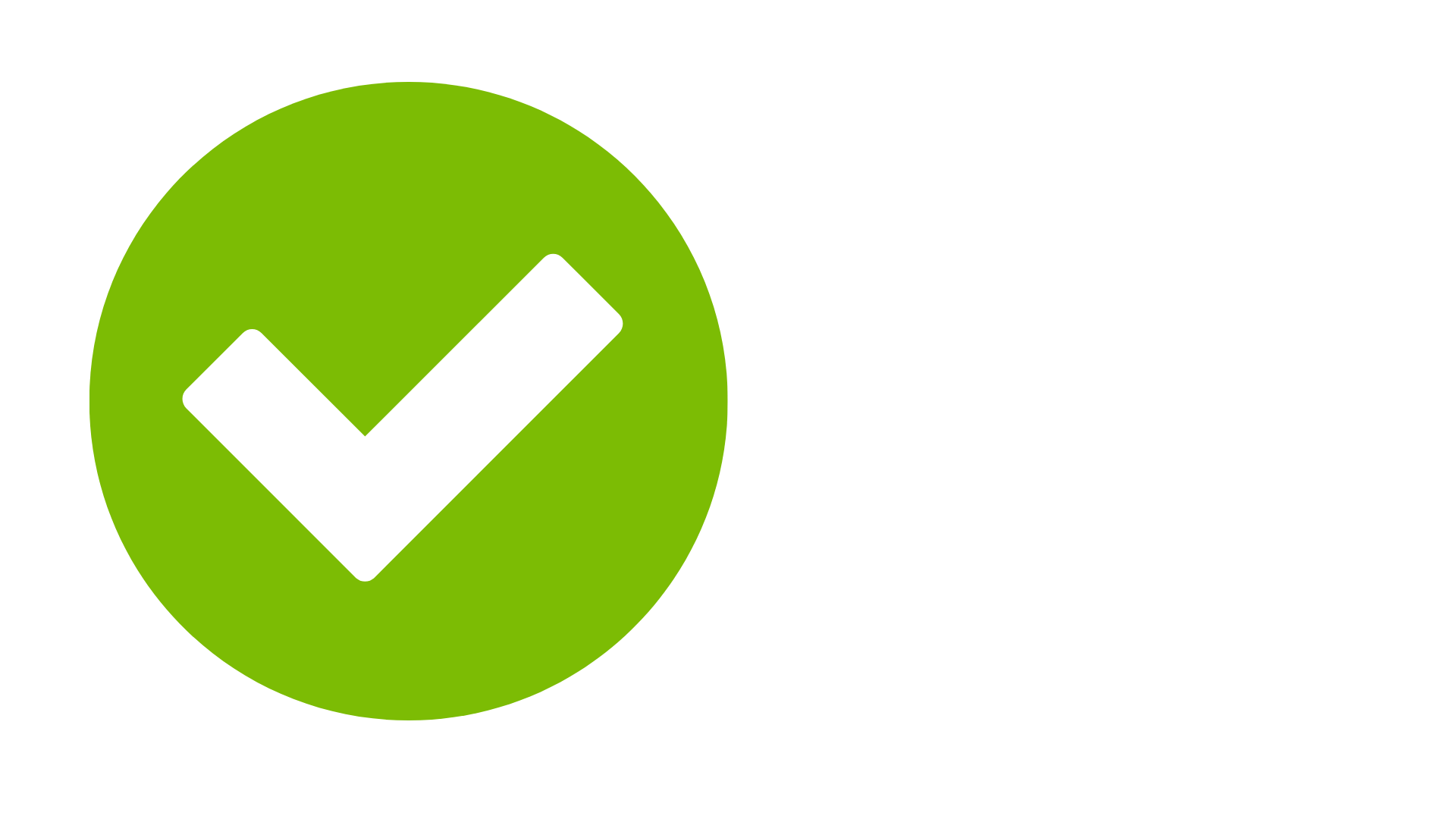 Myth 
CTE is job training.
Fact
CTE empowers learners to explore multiple career options.
CTE programs of study start broad before providing career pathway-specific knowledge and skills
CTE provides hands-on training, mentoring and internships to expand professional networks
84% of CTE families are satisfied with their ability/their students ability to explore careers
https://cte.careertech.org/sites/default/files/AdvanceCTE_CommResearchReport_042721.pdf
[Speaker Notes: Students in CTE have opportunities to learn broadly about a career pathway through job shadowing, mentoring and other opportunities to engage with business and industry experts. It should not be equated to on-the-job training for specific skills only. Hands-on training and real-world learning are key values of CTE.]
MYTH vs. FACT
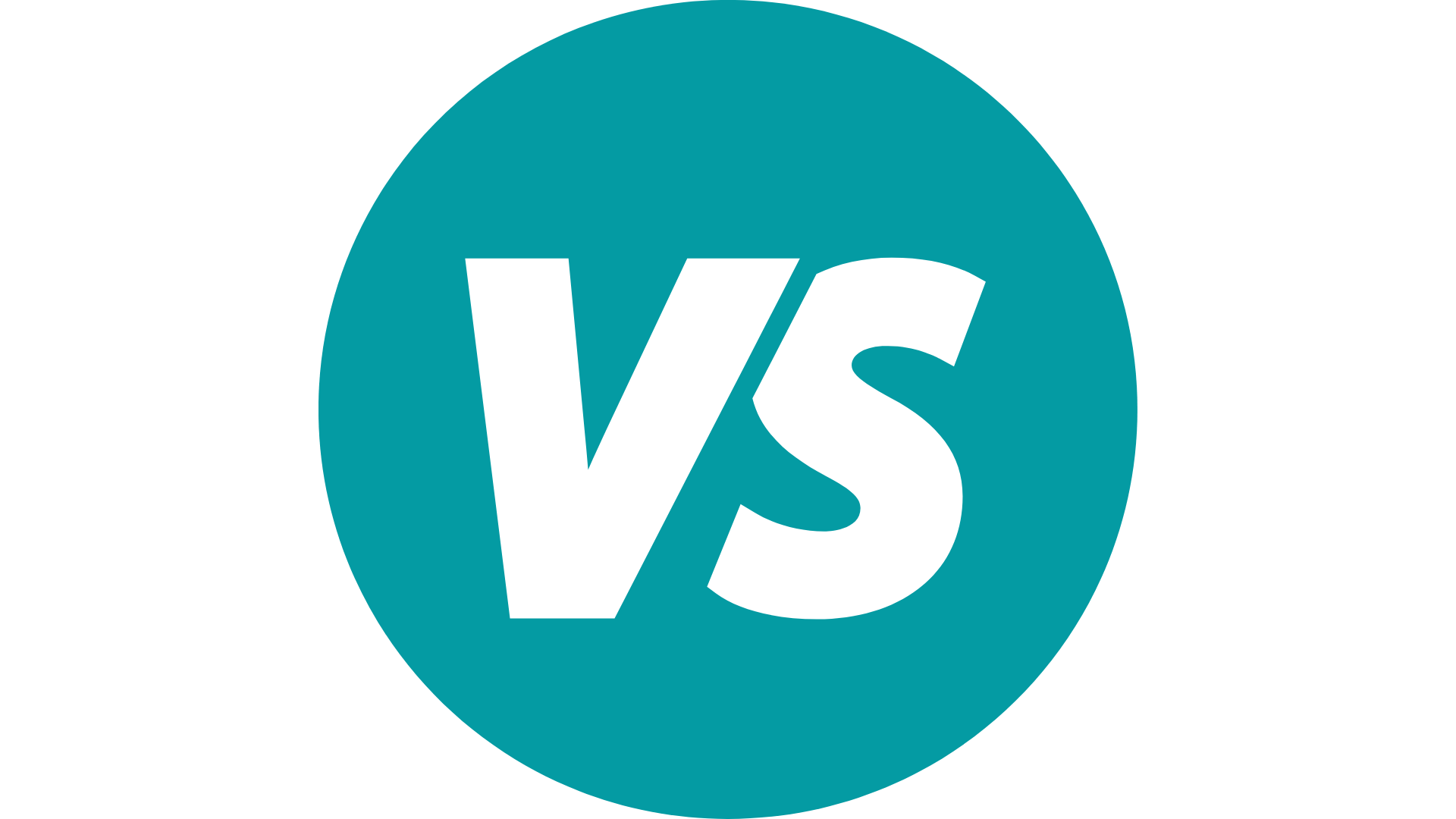 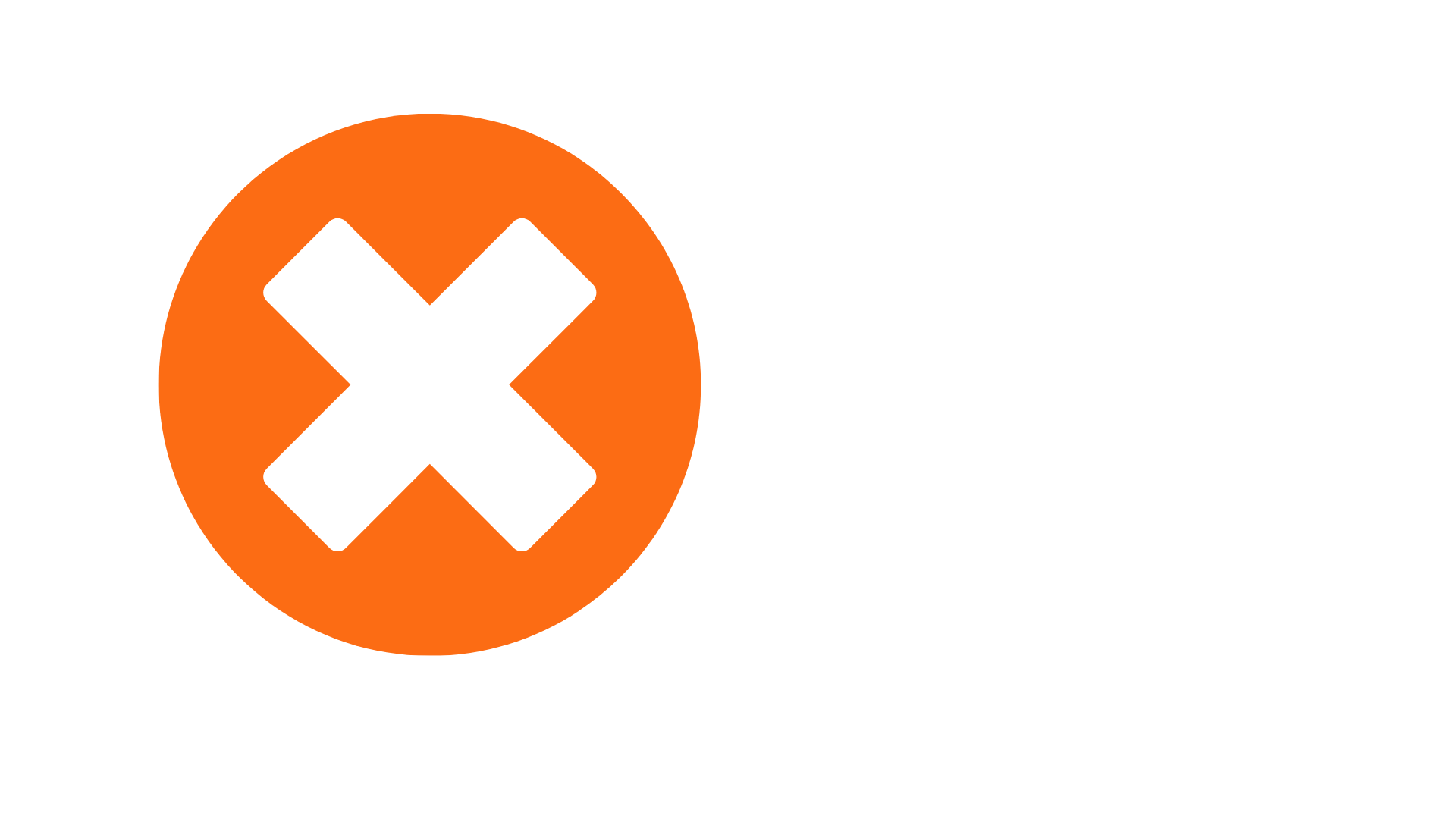 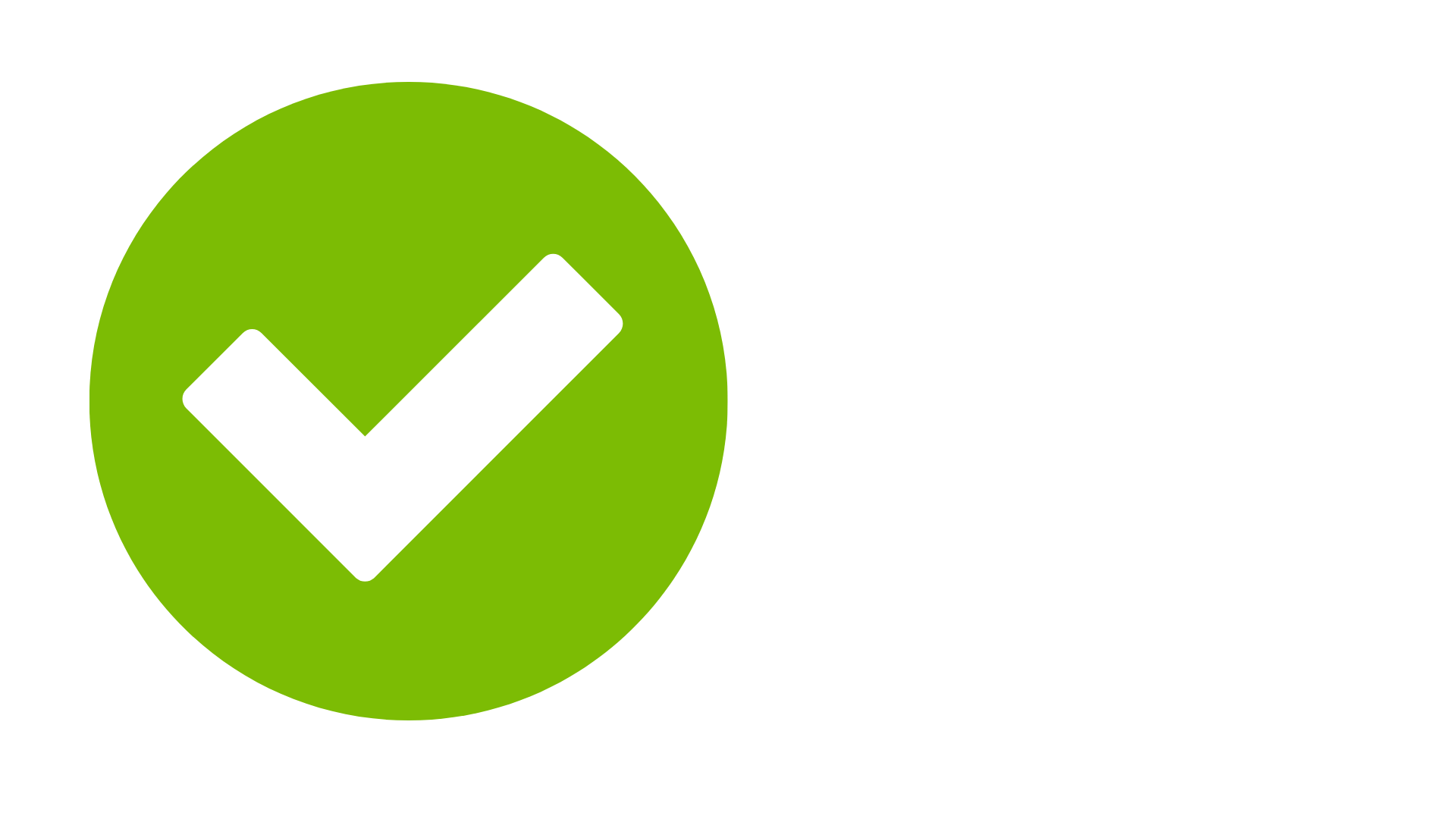 Fact
CTE is for each learner.
Myth  
CTE serves only “disadvantaged” students.
92% of high school students take some form of CTE.
77% of high school students earn at least one CTE course credit including 80% White, 75% Black and 74% Latinx learners.
http://www.nrccte.org/sites/default/files/publication-files/nrccte_cte_typology.pdf
https://cte.careertech.org/sites/default/files/documents/fact-sheets/CTE_Myths_Facts_2020.pdf
[Speaker Notes: In the past, vocational education was often referred to as the “dumping ground” — a place to send students as an alternative to college preparation. This meant there would often be higher representation of students of lower socio-economic status and students with disabilities.  This has changed with more than 90% of all high school students now taking some form of CTE.]
MYTH      FACT
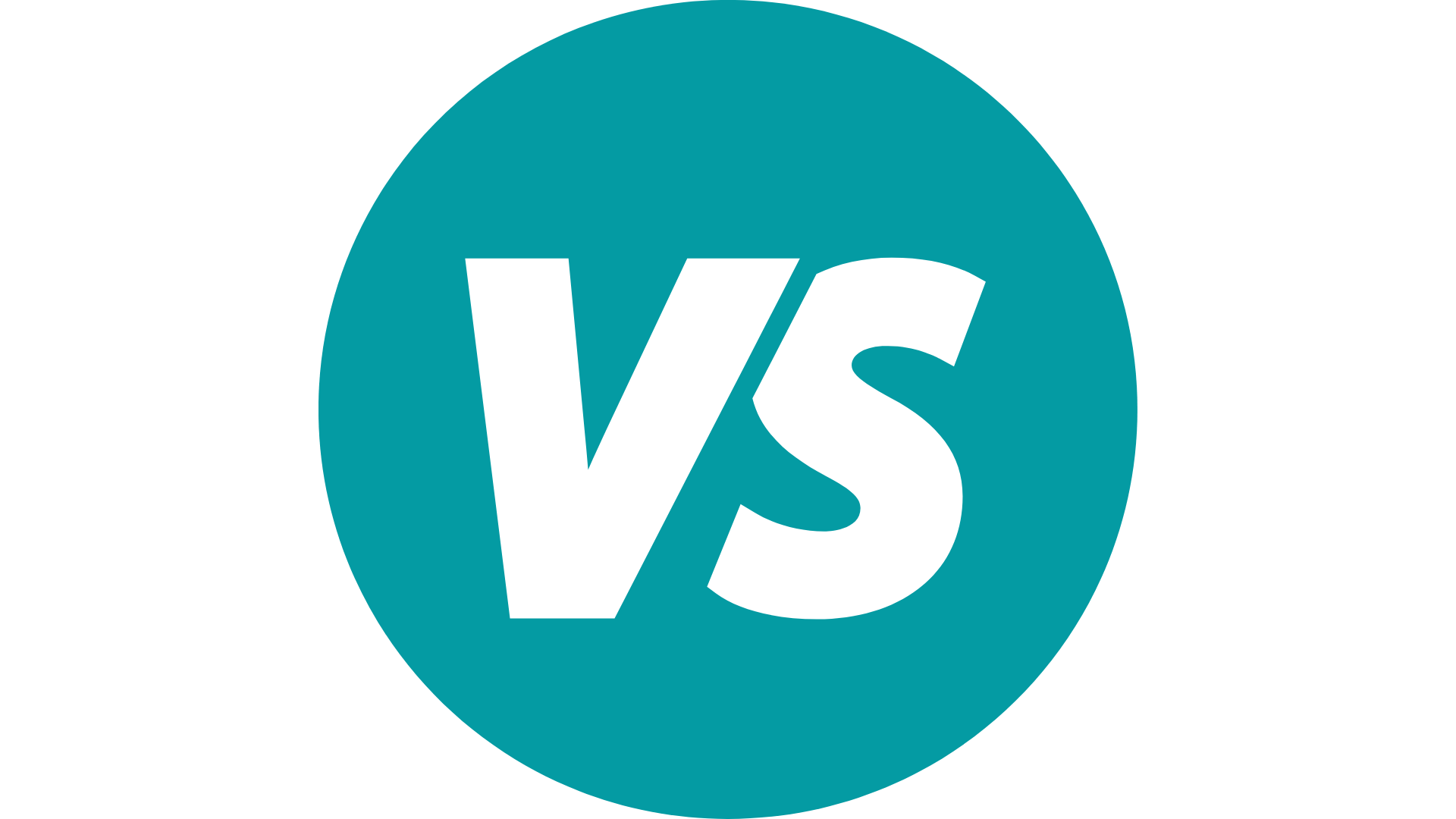 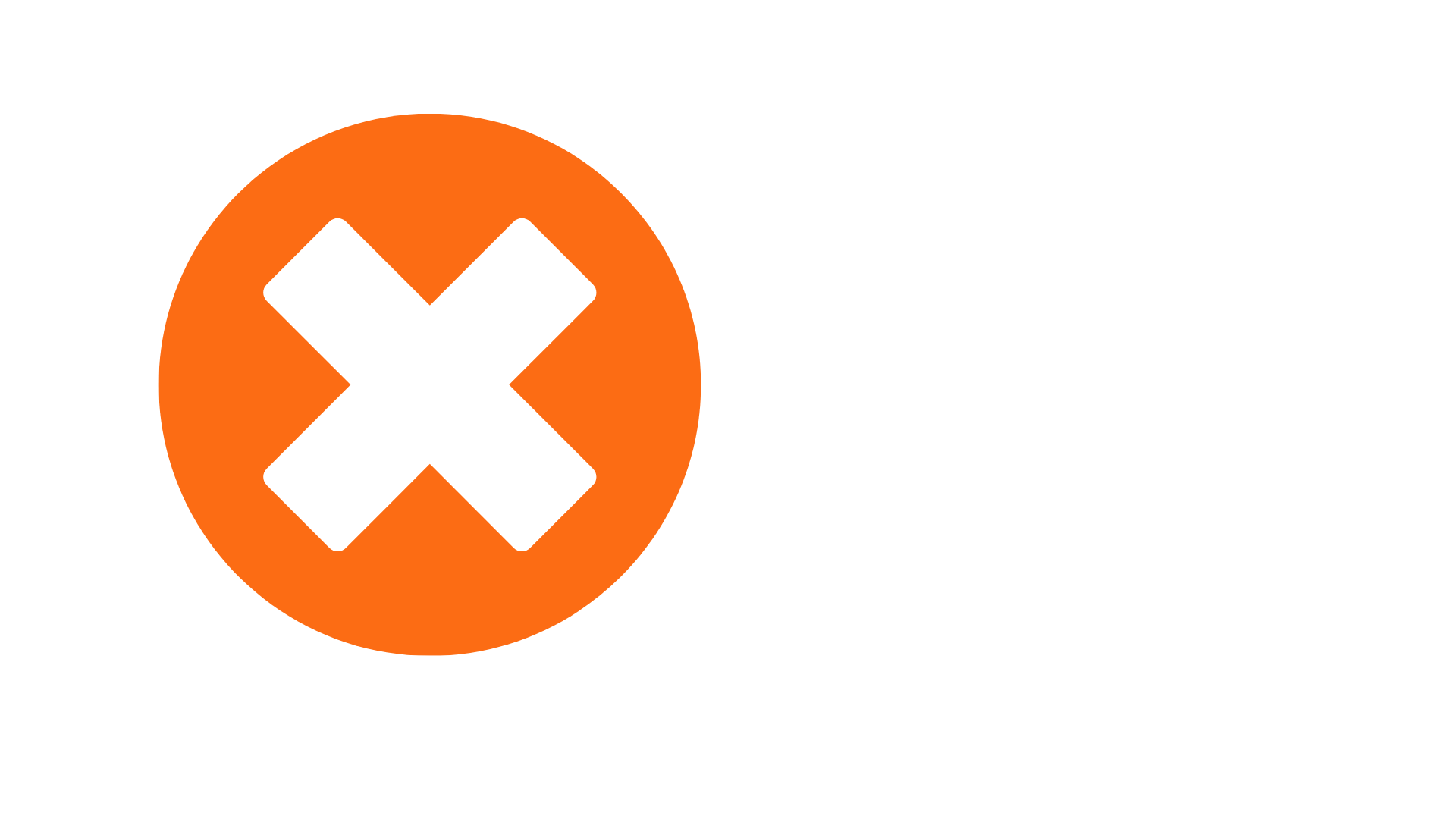 Myth 
CTE doesn’t build academic skills.
Fact 
CTE blends academic and technical skills to enhance the learning experience.
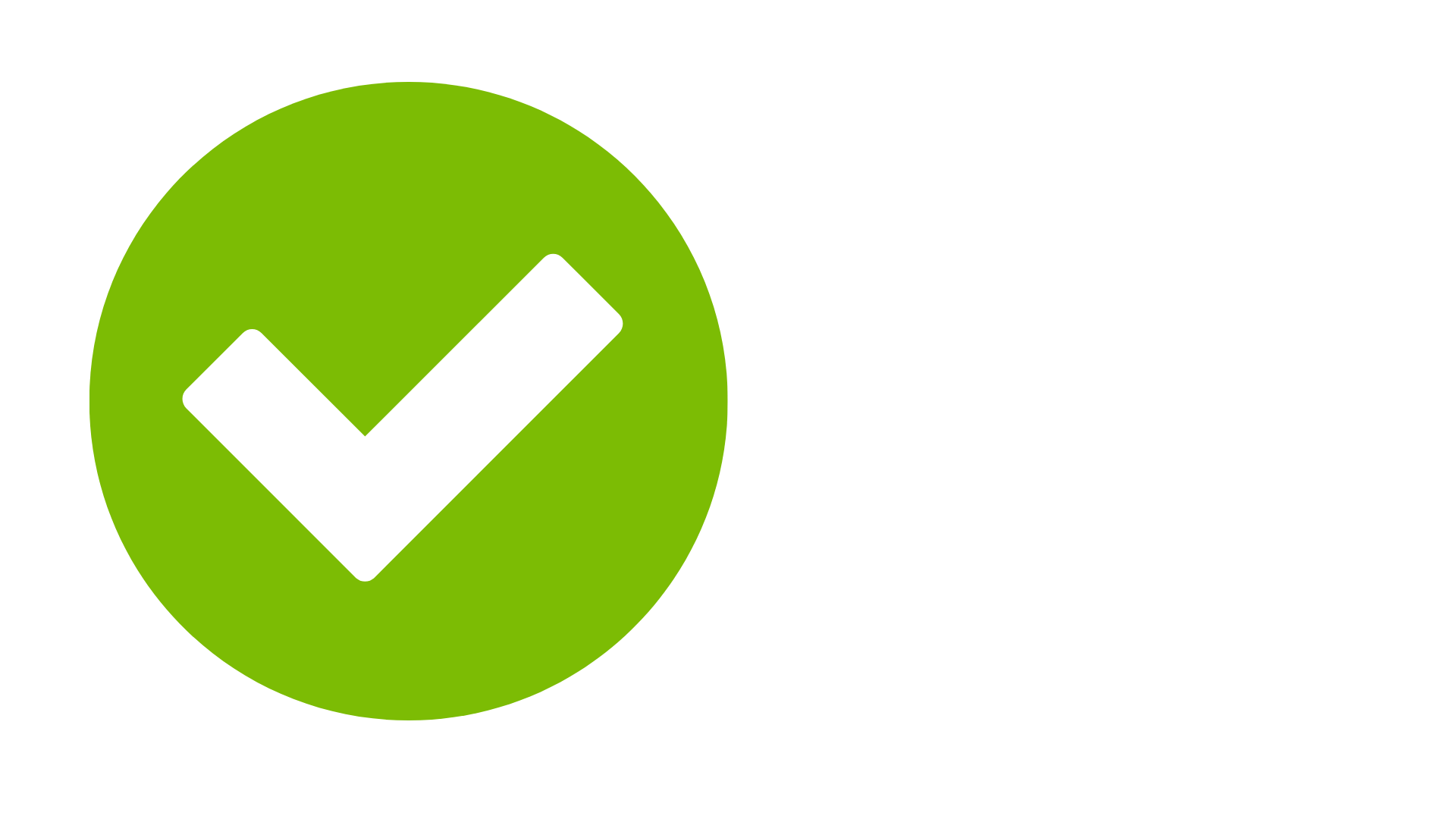 80% of families currently in CTE are satisfied with opportunities to earn college credit compared to only 60% of prospective families

CTE programs, technical coursework reinforce core academics, enabling learners to strengthen their academic studies with real-world learning.
[Speaker Notes: CTE includes academic skills within the context of the technical skills — this can be through reinforcing the requisite mathematics embedded in the technical skills as well as the literacy skills required to read often-complex technical manuals.  

CTE also has numerous opportunities for learners to prepare for and jumpstart their postsecondary learning through AP, IB, dual enrollment, dual credit etc., and the research with Siemens shows families are actually more satisfied with this lane of opportunities offered through CTE]
CTE Prepares Students for Careers of Their Choice
Career Technical Education is an educational option that provides learners with the knowledge, experiences and skills they need to explore career and be prepared for college and career success. 
CTE gives purpose to learning by empower learners to gain real-world skills and practical knowledge within a selected career focus
Students in CTE pathways take specialized courses, in addition to required core courses, at the secondary and postsecondary/adult levels.
[Speaker Notes: We now use the following statements as a definition for CTE (these are animated so ‘click next’) 

it’s an option that prepares students for both college and careers. 

Note the key words in this definition — purpose to learning — real-world skills and career focus.

 It is NOW not just about “future training” students and preparing them for work. This is the shift.

These statements are beneficial to copy and paste to use them in messaging and any efforts you have for promoting CTE]
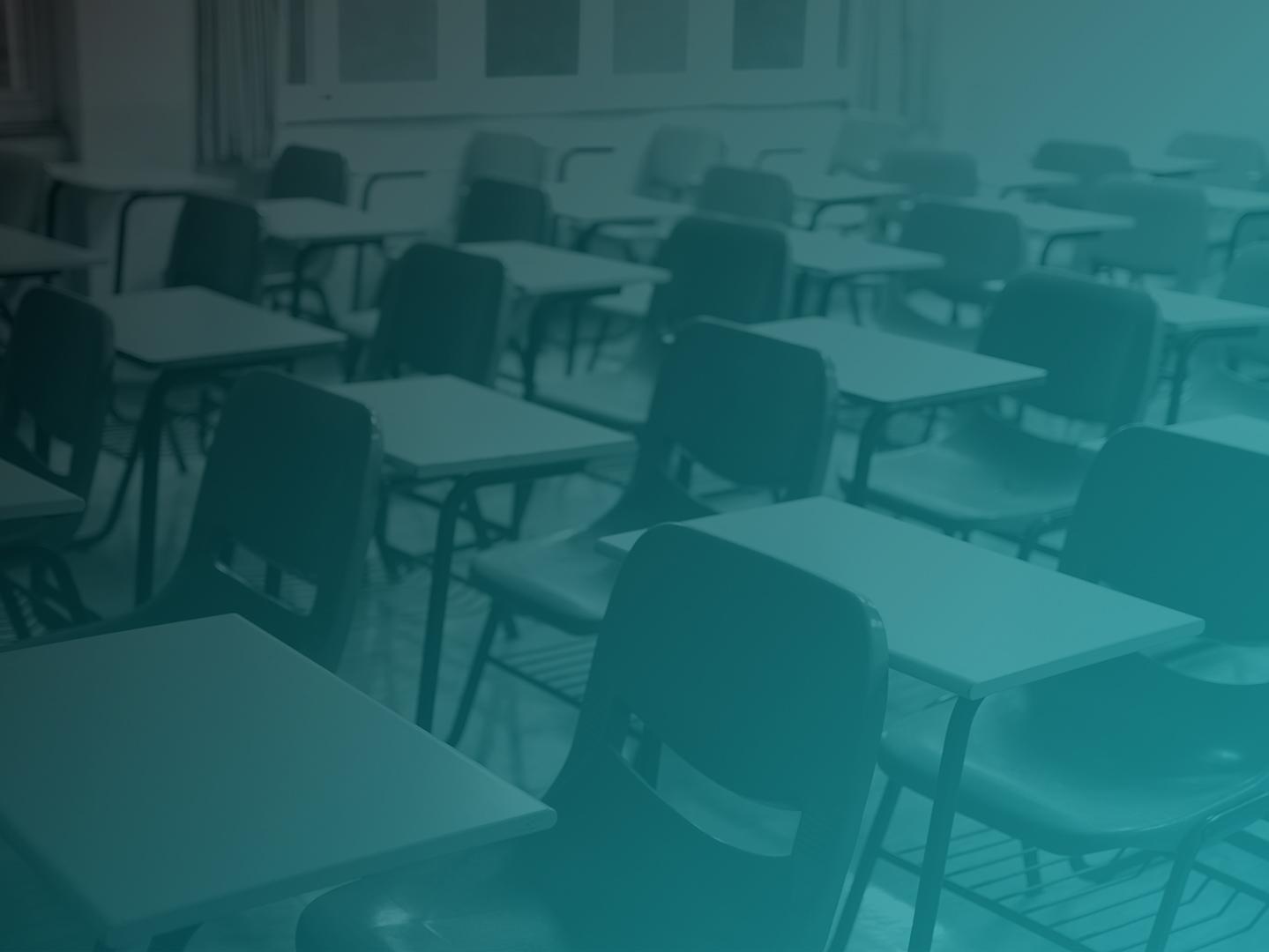 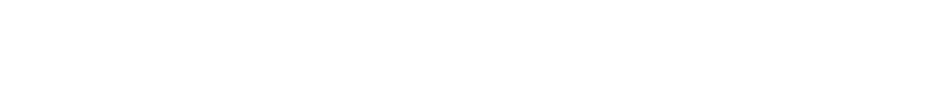 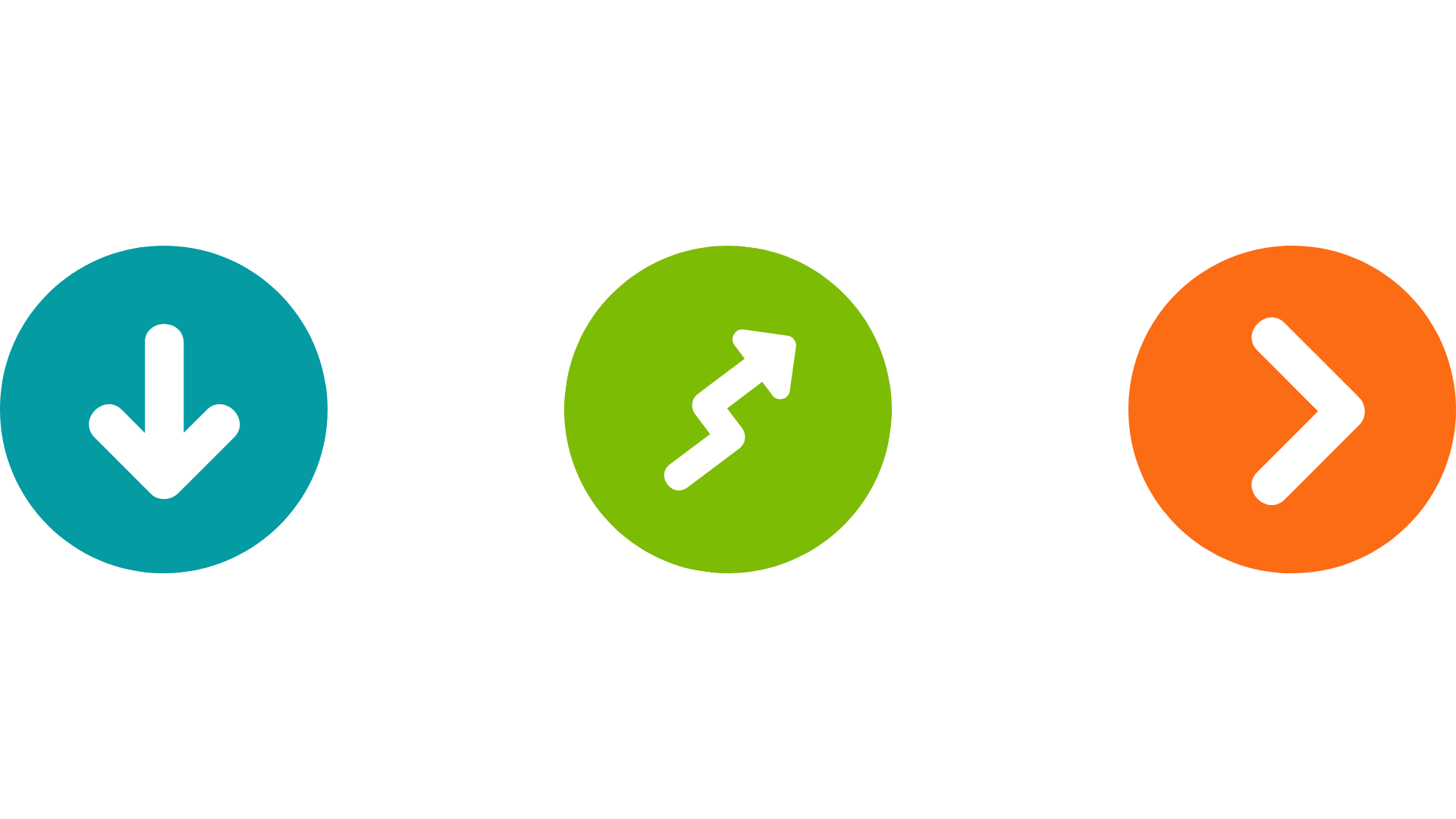 ‹#›
[Speaker Notes: Remember, NOW NEW NEXT is a main theme for the session and will guide how we reflect about the information shared and make plans to act on it after the workshop.

NOW indicates a reflective moment around what is in place. NOW is an indicator of what you can quickly recite and would share in the metaphorical ‘elevator’ or ‘sidewalk chat’ or ‘dinner party’ or ‘family reunion’ or ‘water cooler’ etc…..[insert whatever is most culturally relevant for you and/or the group here] 

NEW will be the space where something is pulled from today's information. An idea, an initiative, new program implementation. A-Ha’s! New nuggets of knowledge. Big or small, the details that are NEW can live here for reference at the end and into session 2. 

NEXT is use for looking to the future. What will you try? What will you implement? What will you take action on? What will you want to learn more about? Who else do you need with you to make it happen? ETC…. Structure and strategy around these ideas will accompany you a the end of the session 

Again, let’s pause just as we begin to conclude our training: circle back on your NOW NEW NEXT that we did in the beginning. What changed? What can be added? What is different?

Anyone want to share either any of their now, new or next?! Please do. Come off mute, raise hand, put in chat, circle up in small group, popcorn style share out (try to hear from at least 3 people minimum) 

Reference Page 2 of the Worksheet]
NEXT: Shifting Perceptions
Resources: Do your current resources communicating CTE perpetuate any of the myths or facts shared today? 
Stakeholders: Who do you need to leverage in your community or state to change perceptions of CTE? What new relationships need to be made? 
NEXT: What is one step you can make in the tomorrow, next week, 30 days and 60 days to shift perceptions of CTE?
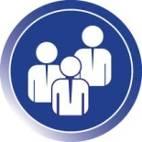 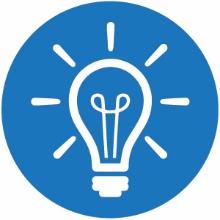 [Speaker Notes: Here’s what brought about this training!

As we saw with some of the perceptions listed, we are aware that there is certainly limited awareness of what CTE is. No matter where one is in the country there still exist outdated perceptions about CTE based on the old vocational education model. While we were hearing more and more about the many benefits, growth in CTE programs is very uneven across the country.. At the same time, business and industry need a more highly skilled workforce and have significant gaps in filling their needs. They recognized CTE as a solution to this incredible workforce need and wanted to address this perception challenge. 

Siemens Corporation, like many small and large business across the country, is having trouble finding qualified employees to fill its needs. While CTE is a pathway into many of these high-wage, in-demand careers, too many students and parents don’t see CTE as an option for themselves or their child due to outdated perceptions. In Siemens’ home country of Germany, CTE is a top choice for parents and students, and the company regularly works with high school-age students through apprenticeships and pathways. Siemens Foundation recognized the need to find out more about how students and parents feel about CTE in the U.S. and what would motivate them, or discourage them, when considering CTE programs.]
Learning That Works Resource Center
https://www.careertech.org/resource-center
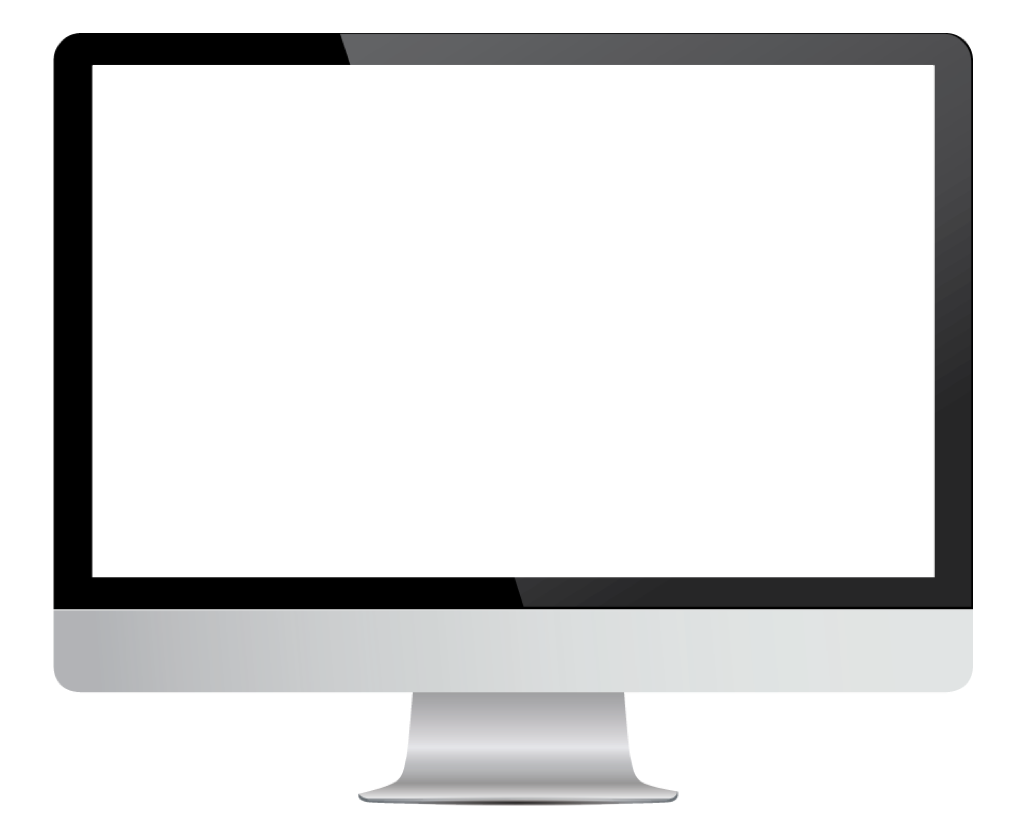 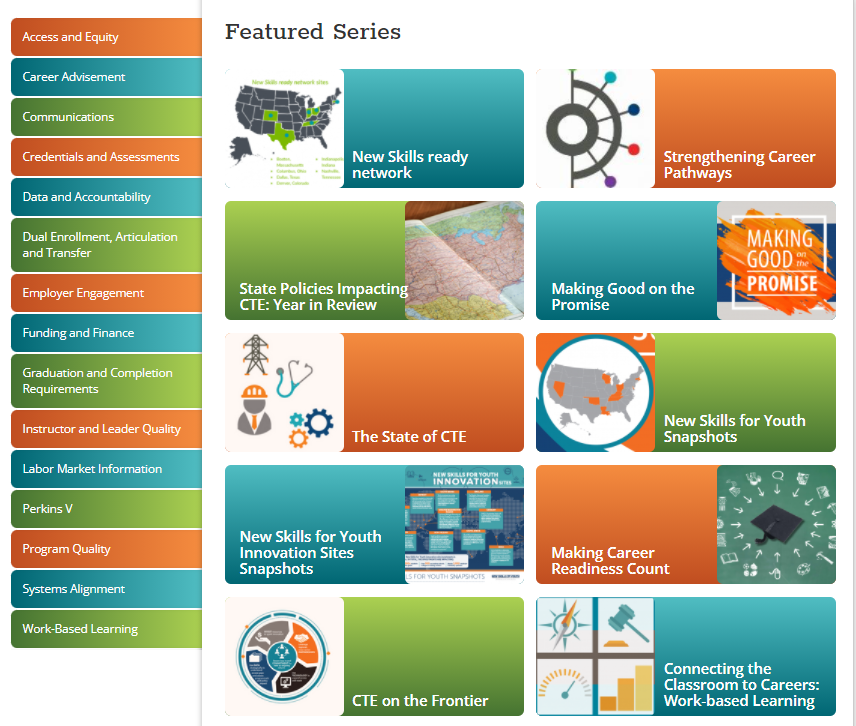 Handout Hub
‹#›
[Speaker Notes: Before we conclude for today, please find more information and lots of great borrow-able resources at the Learning the Works Resource Center on Advance CTE’s website

Put the Link in the chat: https://careertech.org/resource-center

Also, you’ll find the Handout Hub in your materials too. If you haven’t already, explore what is in there. We aim to make sure you have what you need to be the best CTE Champion you can and to have this training be as productive and meaningful as possible too. 

Put Handout Hub link in chat. It is found in the module folder. 

Note the additional page of additional resources and tools on Advance CTE’s homepage. Stay connected to the latest and most up to date reports, initiatives, efforts and more: www.careertech.org]
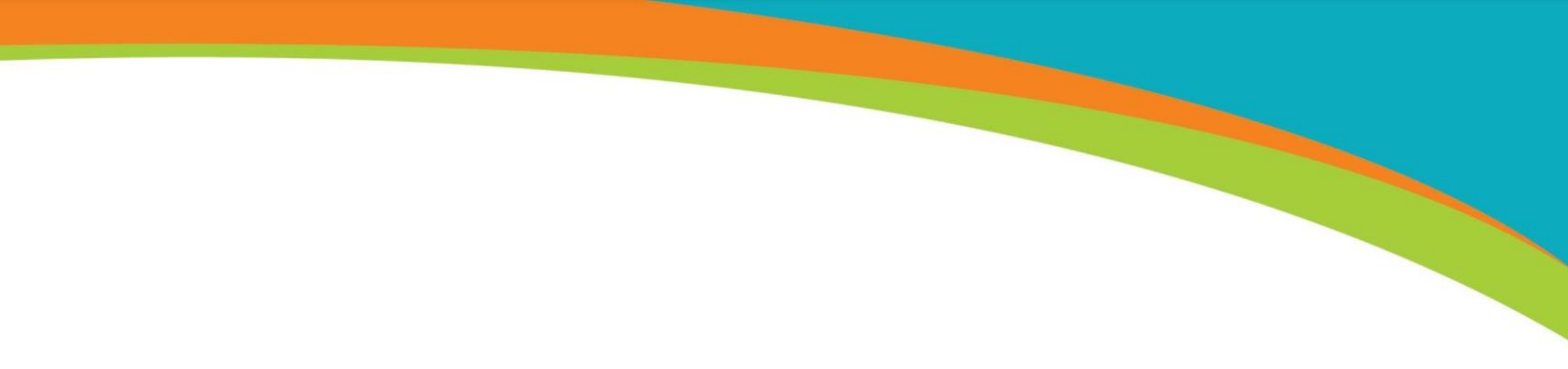 Post-Workshop Survey
&
Collective Commitment
(add link or QR code)
[Speaker Notes: Survey descriptions is in Facilitator Guide - option to add it to the attendees worksheet.
Collective Commitment is also detailed out in the worksheet. It is not an actual form, more like an option for attendees to keep accountable with their action steps and action planning and take-aways from this training.]
Thank you!
Congratulations on beginning to become a CTE Champion! 

Insert contact info here:
Insert local resource links here: 
Insert next steps or other last thoughts here:
Insert CEU option here:
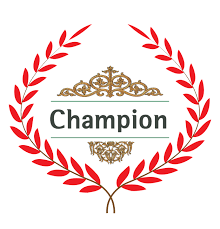